Design, development and test experiments for the Rearsection of KATRIN
GK Workshop
Bad Liebenzell, 30.9 - 2.10
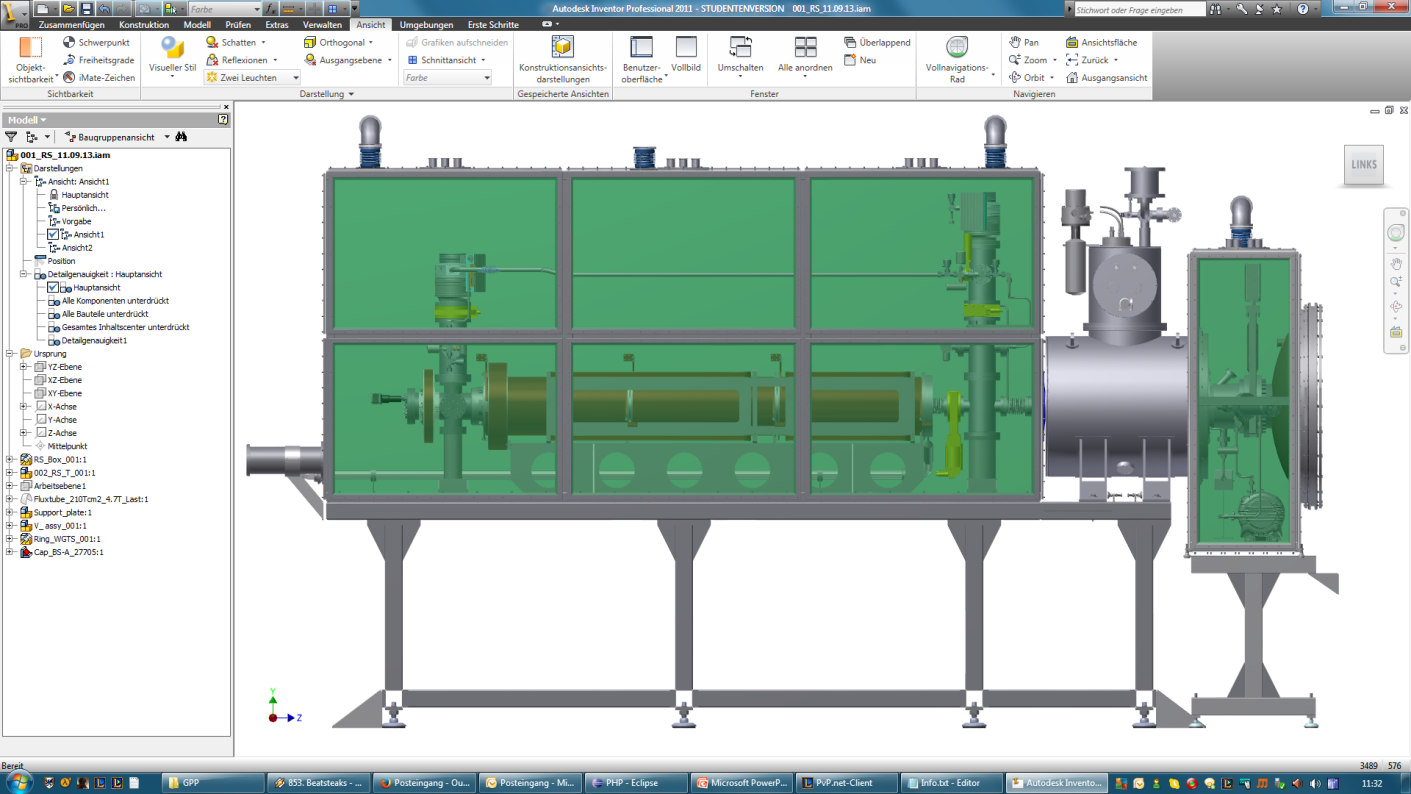 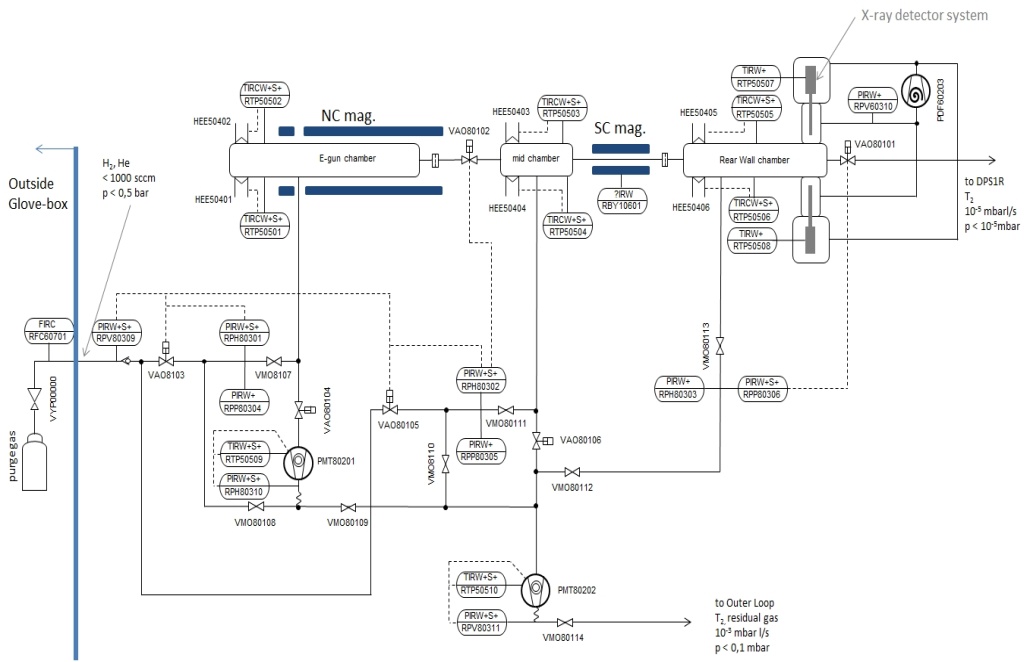 Contents
Introduction to KATRIN
Rearsection functions and design
Electron gun design and electromagnetic simulations
E-gun beam detector
Rear Wall qualification and work function measurements
Summary
Martin Babutzka
Contents
Introduction to KATRIN
Rearsection functions and design
Electron gun design and electromagnetic simulations
E-gun beam detector
Rear Wall qualification and work function measurements
Summary
Martin Babutzka
E0 = 18.6 keV
T1/2 = 12.3 y
3H:
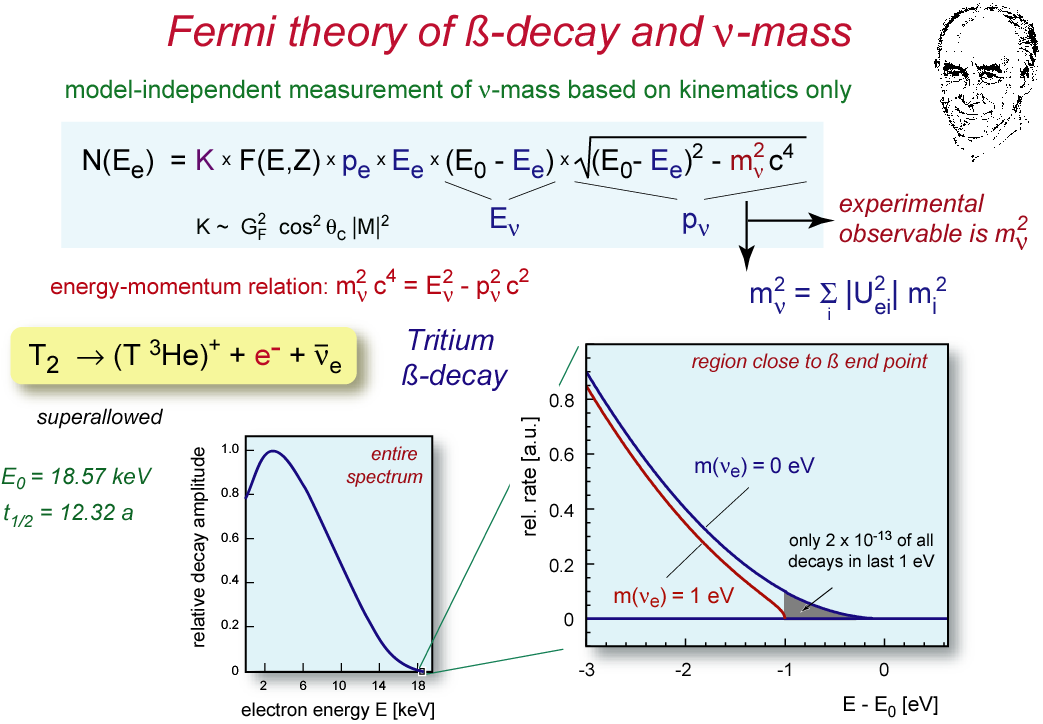 Introduction: KATRIN objective
Model independent neutrino mass from tritium β-decay kinematics
Sensitivity on mν: 0.2 eV
Only assumption: relativistic energy-momentum relation
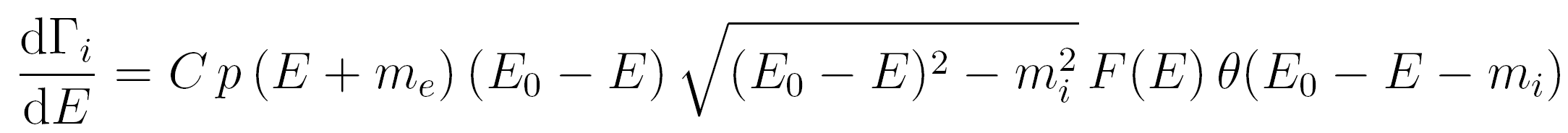 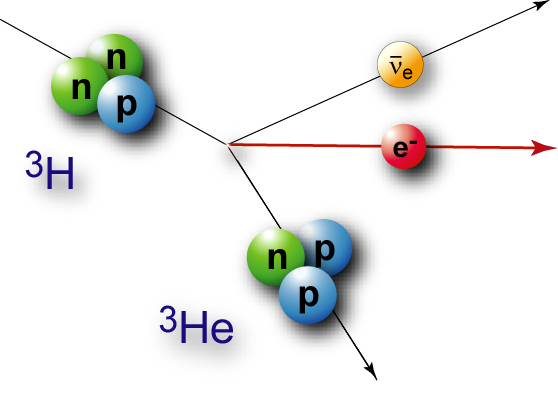 Martin Babutzka
Introduction: KATRIN experimental setup
Main components:

WGTS: High-luminosity gaseous tritium source
DPS, CPS: Pumping sections
Two electrostatic retarding spectrometers (MAC-E-filters)
Main detector
CMS (connected to DPS1-R/WGTS)
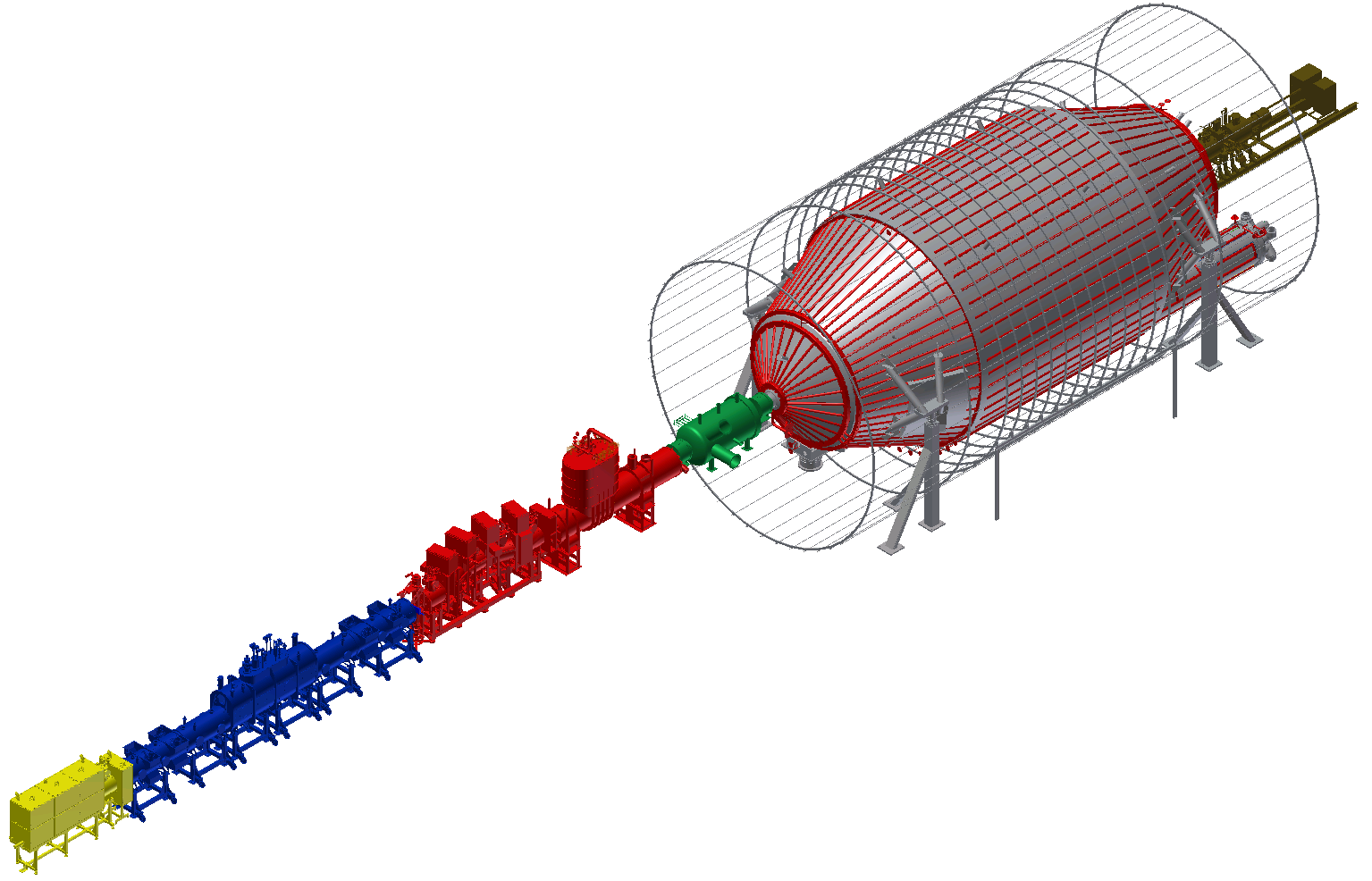 Detector
CPS
DPS2
Pre- and main spectrometer
WGTS
DPS1-F
CMS
DPS1-R
Martin Babutzka
Source and transport section of KATRIN
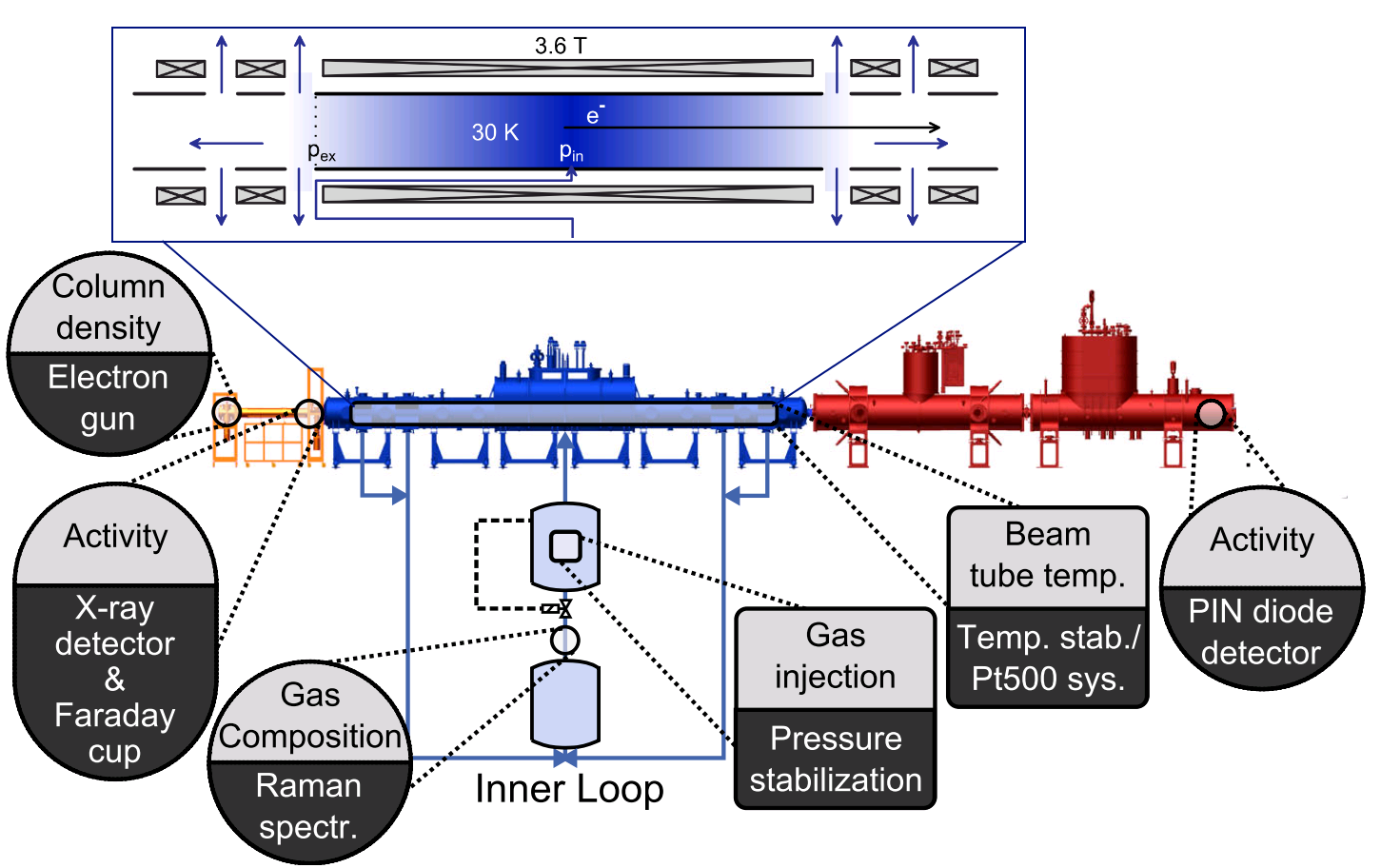 STS: Tritium handling, control and monitoring
“Deliver” decay electrons but nothing else to the spectrometers
Martin Babutzka
Electron guidance and track manipulation
B-Field: Cyclotron motion




Magnetic flux: Containment




Static E-Field: Acceleration
Adiabatic movement: Conservation of magnetic momentum    µ = ET/B



Magnetic dipole fields




B-Field and electric Field: E x B drift
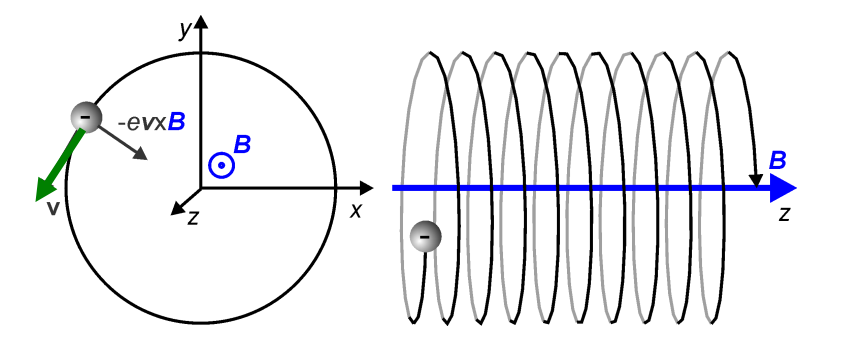 e-
e-
e-
e-
B
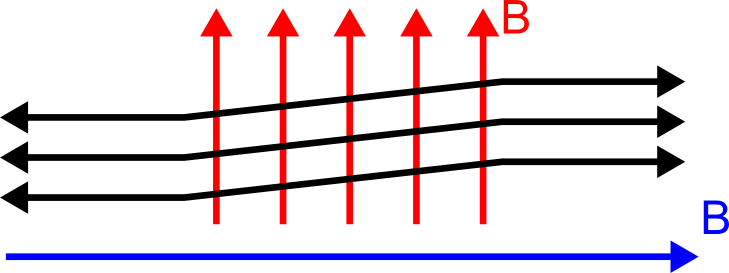 B
-
-
-
-
+
+
+
+
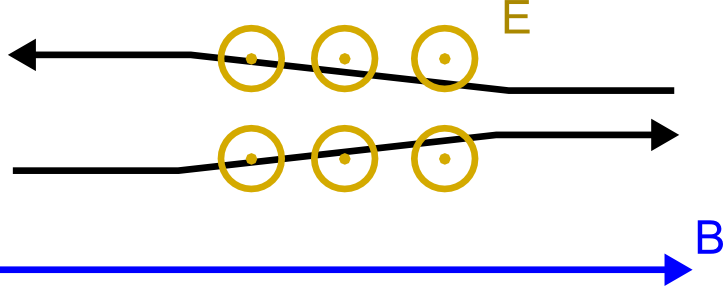 v
e-
t
Martin Babutzka
Electron guidance and track manipulation
B-Field: Cyclotron motion




Magnetic flux: Containment




Static E-Field: Acceleration
Adiabatic movement: Conservation of magnetic momentum    µ = ET/B



Magnetic dipole fields




B-Field and electric Field: E x B drift
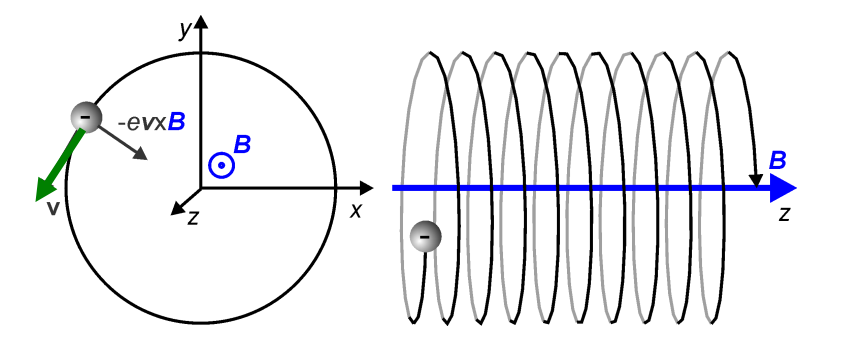 e-
e-
e-
e-
B
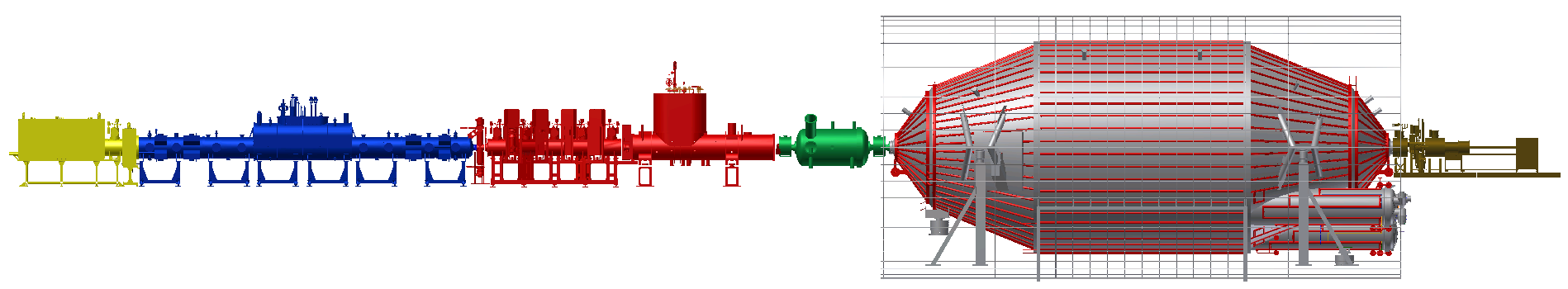 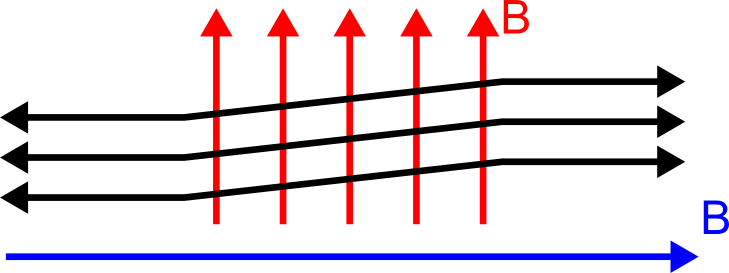 B
-
-
-
-
+
+
+
+
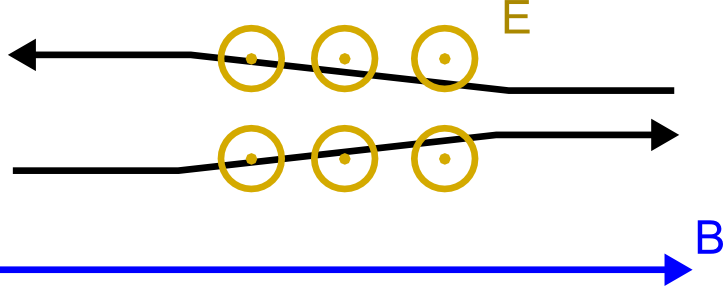 v
e-
t
Martin Babutzka
Electron guidance and track manipulation
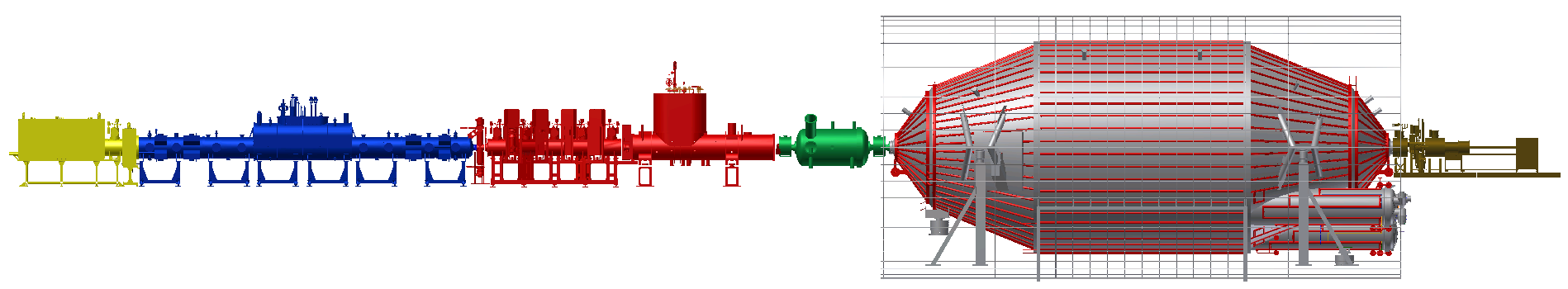 B-Field: Cyclotron motion




Magnetic flux: Containment




Static E-Field: Acceleration
Adiabatic movement: Conservation of magnetic momentum    µ = ET/B



Magnetic dipole fields




B-Field and electric Field: E x B drift
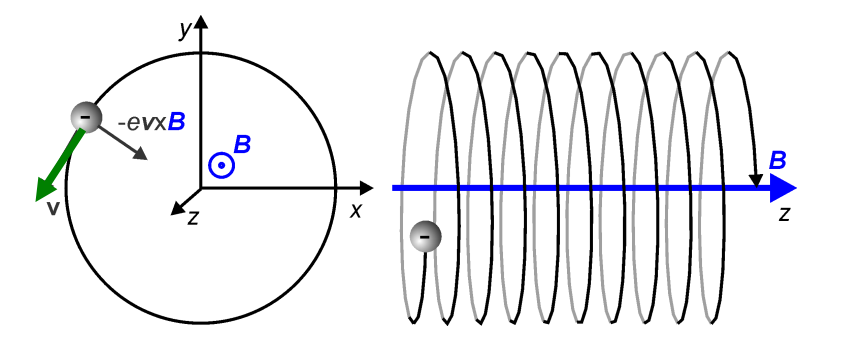 e-
e-
e-
e-
B
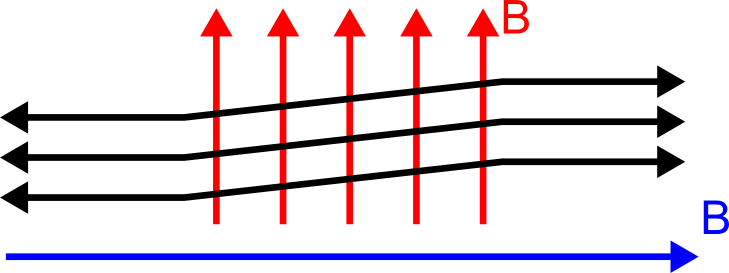 B
-
-
-
-
+
+
+
+
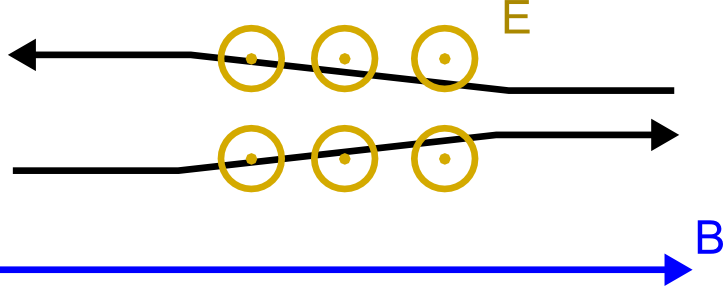 v
e-
t
Martin Babutzka
Contents
Introduction to KATRIN
Rearsection functions and design
Electron gun design and electromagnetic simulations
E-gun beam detector
Rear Wall qualification and work function measurements
Summary
Martin Babutzka
Scheme of the Rearsection
2nd Containment
Rear Wall monitoring
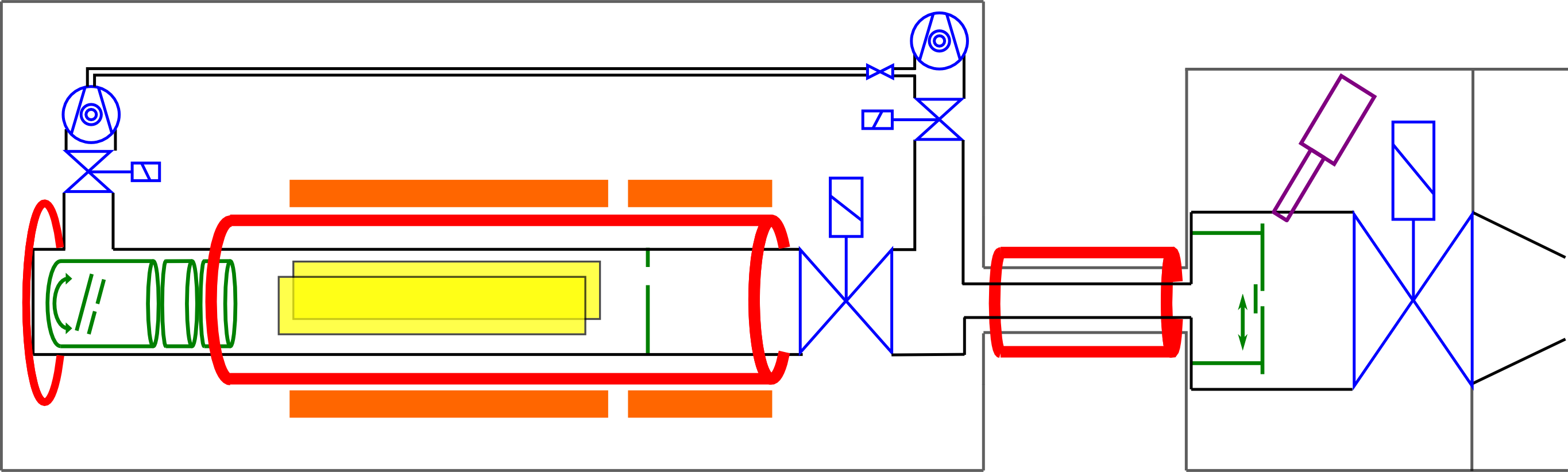 TMP
TMP
Valves
Coils, Dipole Coils and Electrodes
Valve
Valve
Super-conducting Coil
Rear Wall
Electron Gun
Diaphragm
DPS-1R 
Rear Wall with stable plasma potential and monitoring
Valve, diaphragm and pumping for Tritium reduction at the electron gun
Electron Gun and electromagnetic design with axisymmetric (air-)coils, dipole coils and dipole electrodes leading electrons into DPS1-R
Containment for Tritium safety
Martin Babutzka
Rearsection technical design
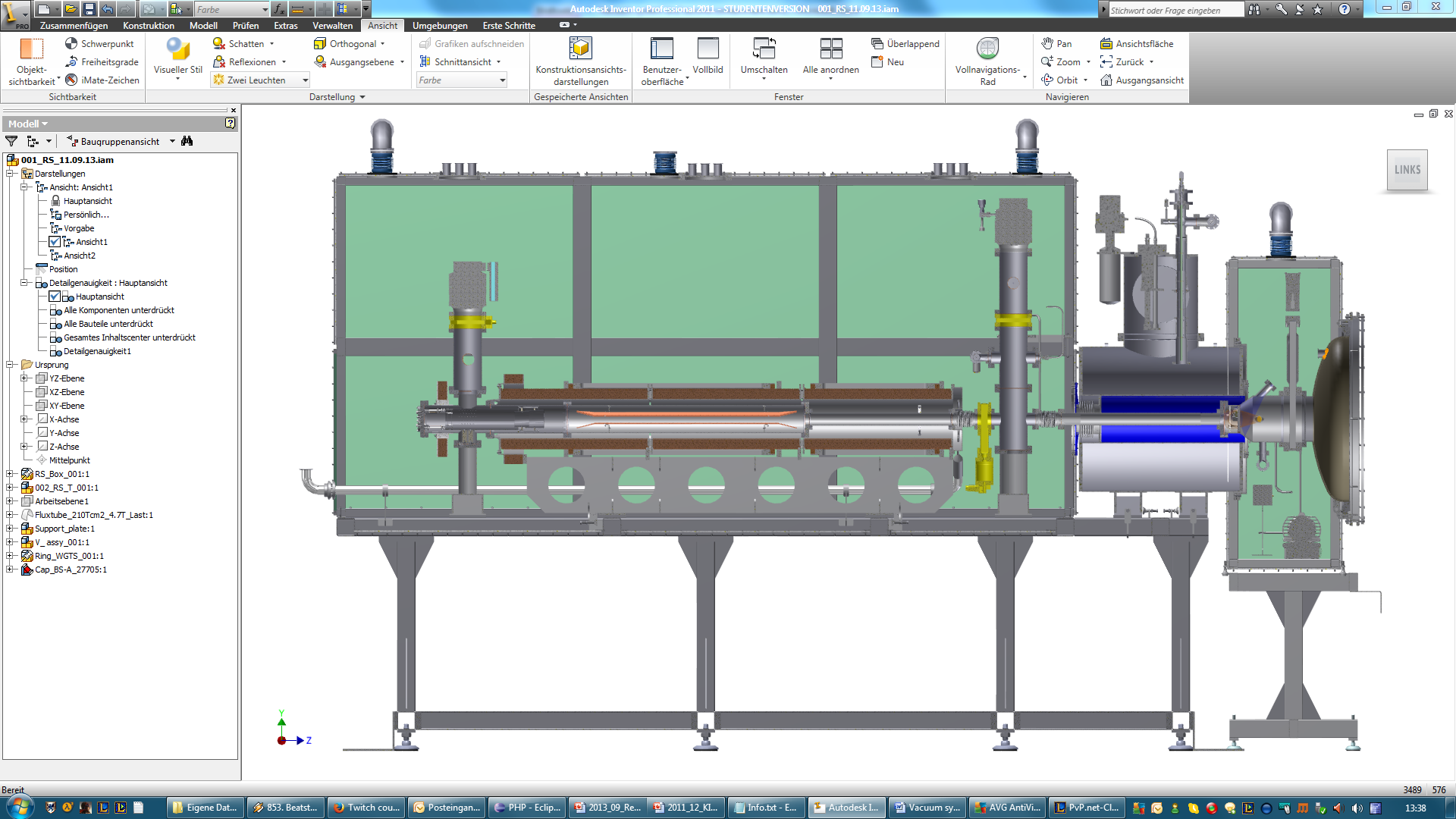 Electron gun chamber
Transport section:
Solenoid, magnetic & electric dipoles
First chamber:
Pumping & sensors
RSCM
Rear Wall
& activity
monitoring
Martin Babutzka
Rearsection vacuum scheme
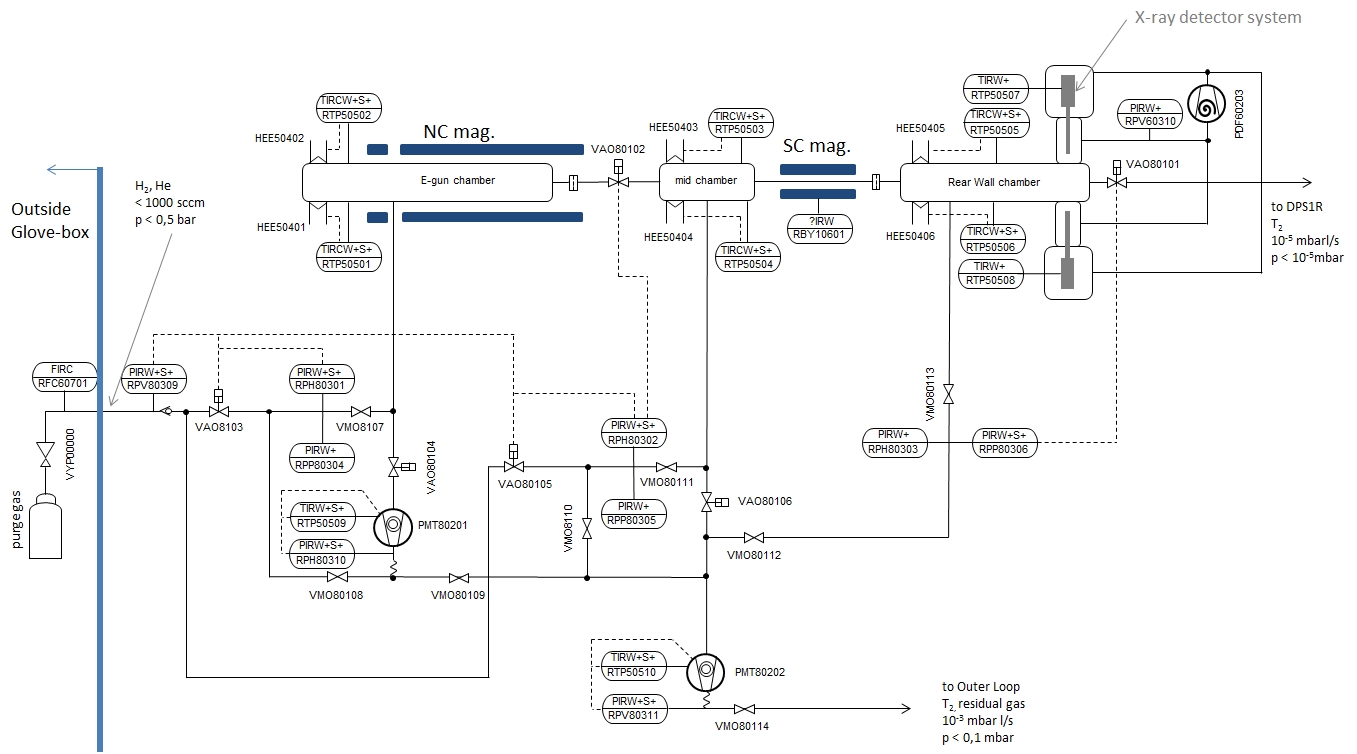 Pressure monitoring and evacuation of each chamber individually possible
Fore line pressure for TMPs provided by the STS outer loop
Explicit purge gas connection and out baking for UHV
Martin Babutzka
Contents
Introduction to KATRIN
Rearsection functions and design
Electron gun design and electromagnetic simulations
E-gun beam detector
Rear Wall qualification and work function measurements
Summary
Martin Babutzka
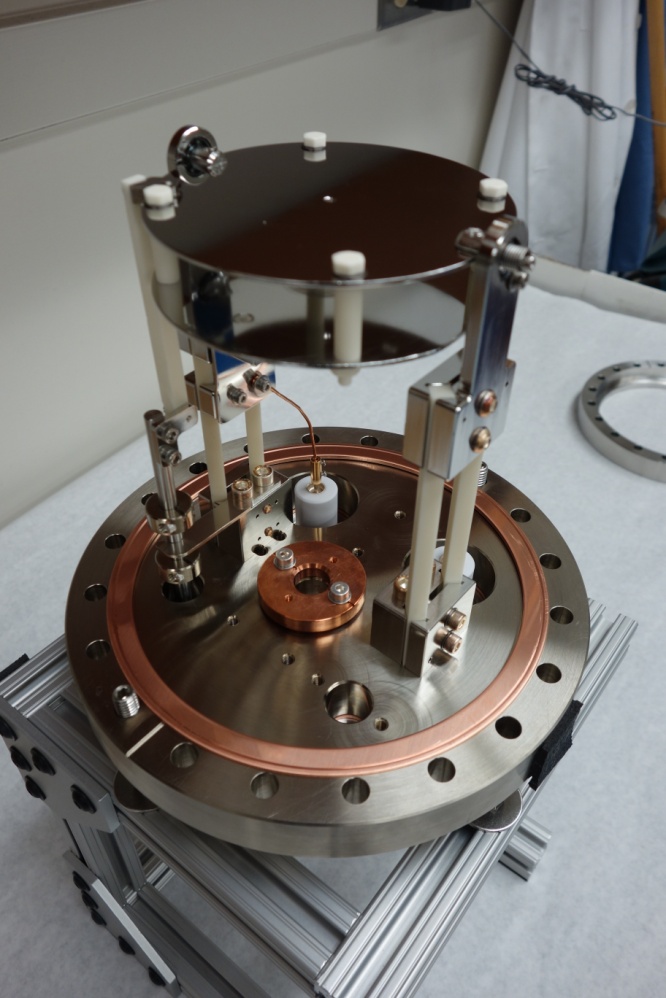 Electron gun mechanical design (1/2)
Features
High precision E-gun with adjustable angle+energy
Stepper motor + linear feed-through
HV cabling and insulation usingoff-the-shelf parts
Port for UV-light feed-in available
Ceramic bearings are used for turn-able plates
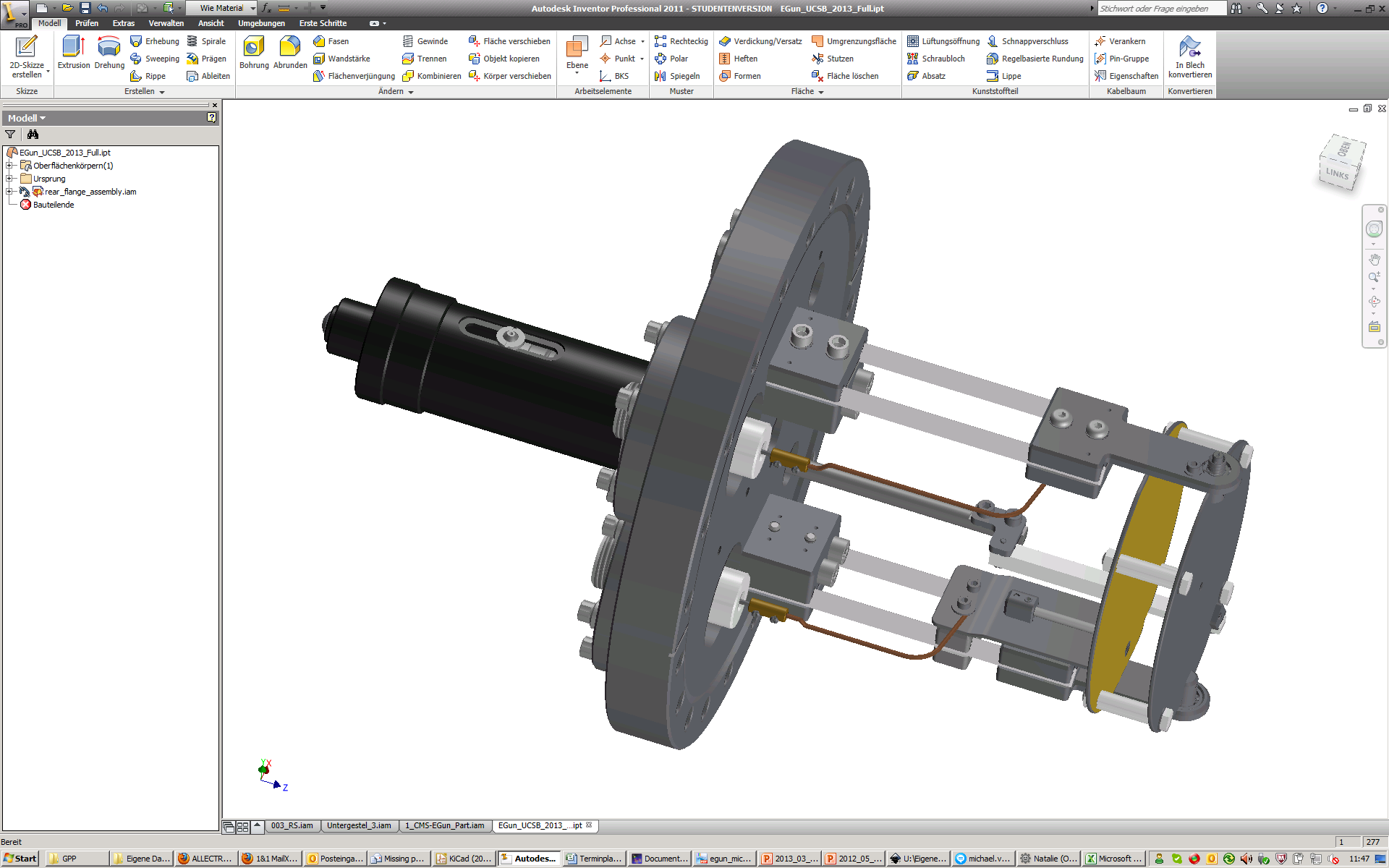 Martin Babutzka
Electron gun mechanical design (2/2)
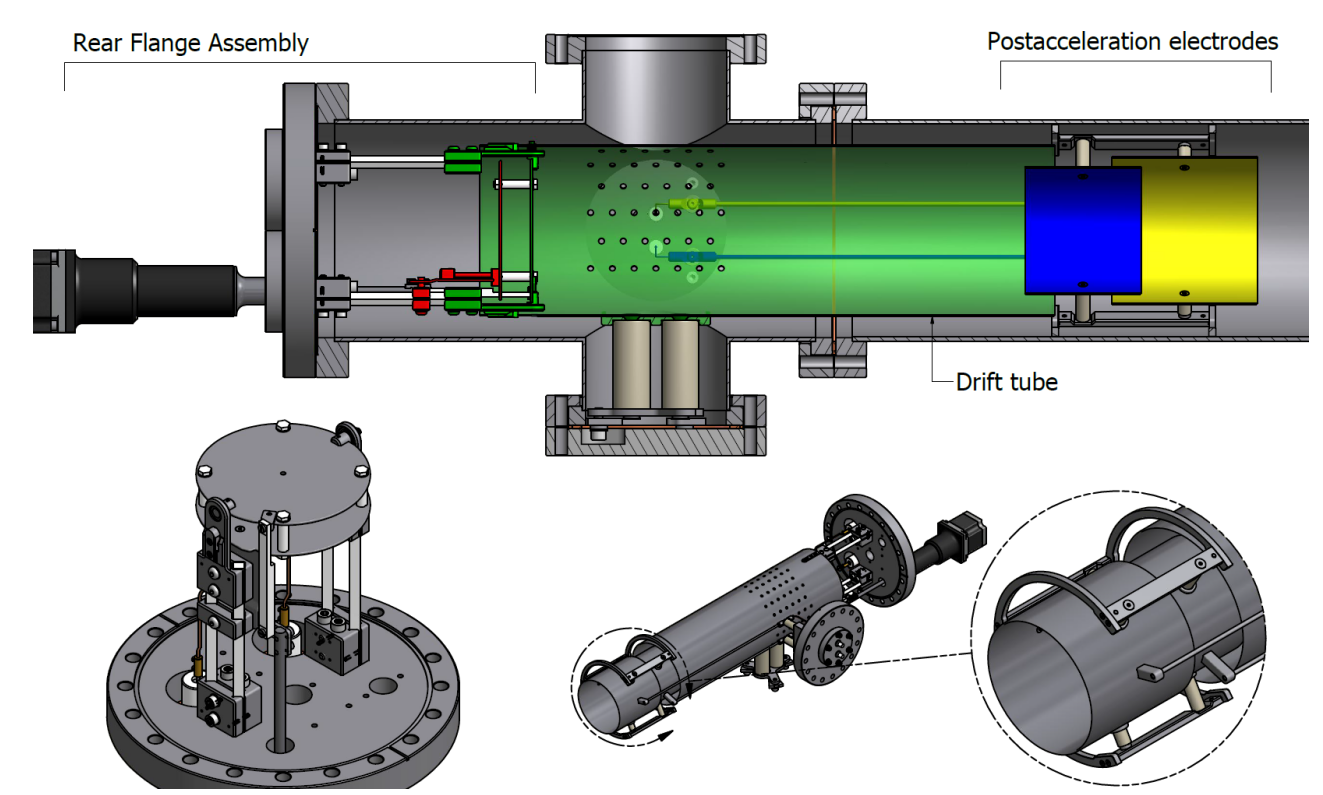 Flexible, modular design with special concern on alignment and HV
Prototype is currently machined and build at UCSB
All dimensions are results of simulations and optimizations with consideration of mechanical stringents
Martin Babutzka
Electromagnetic transport: Solenoids
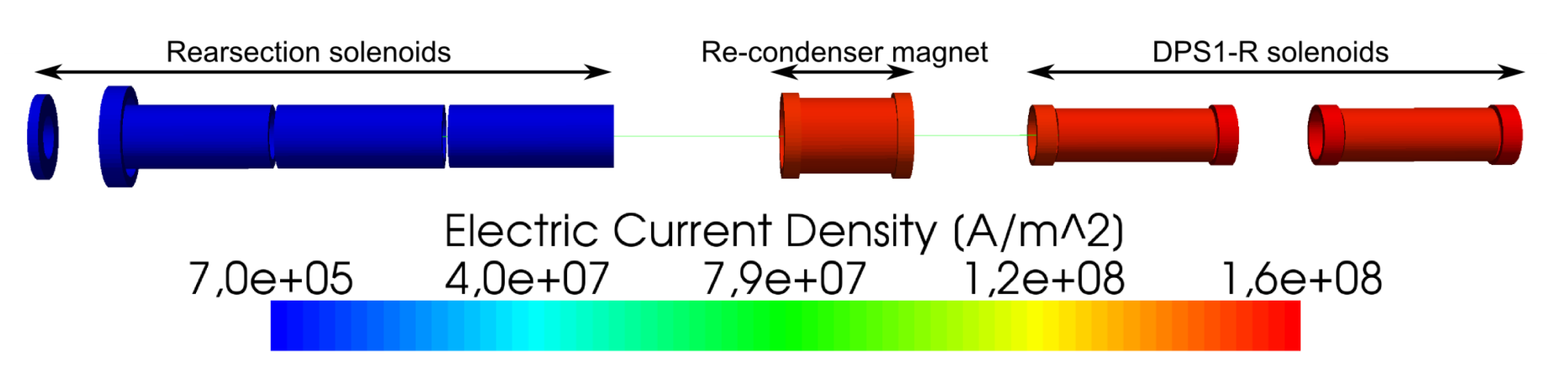 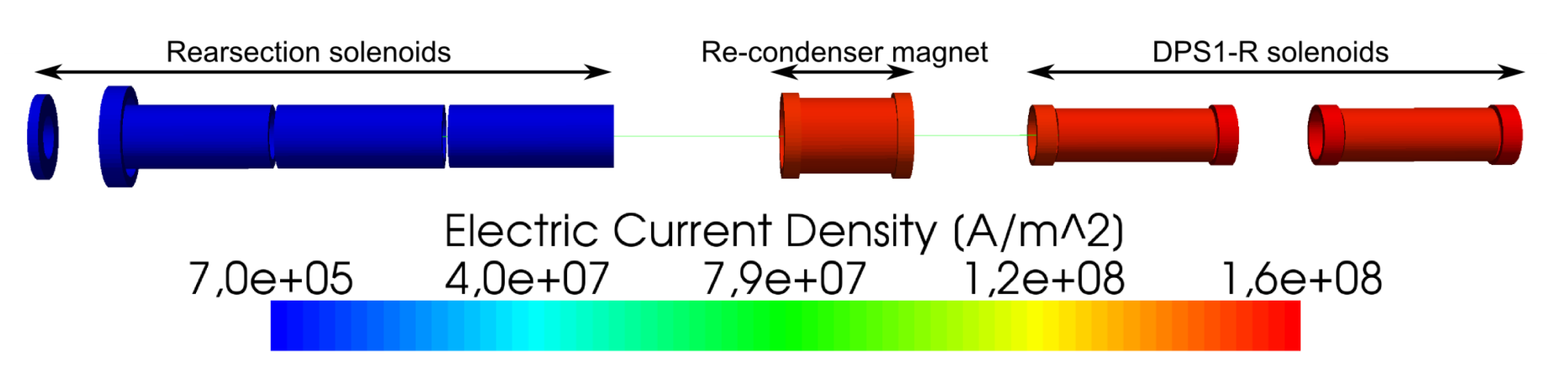 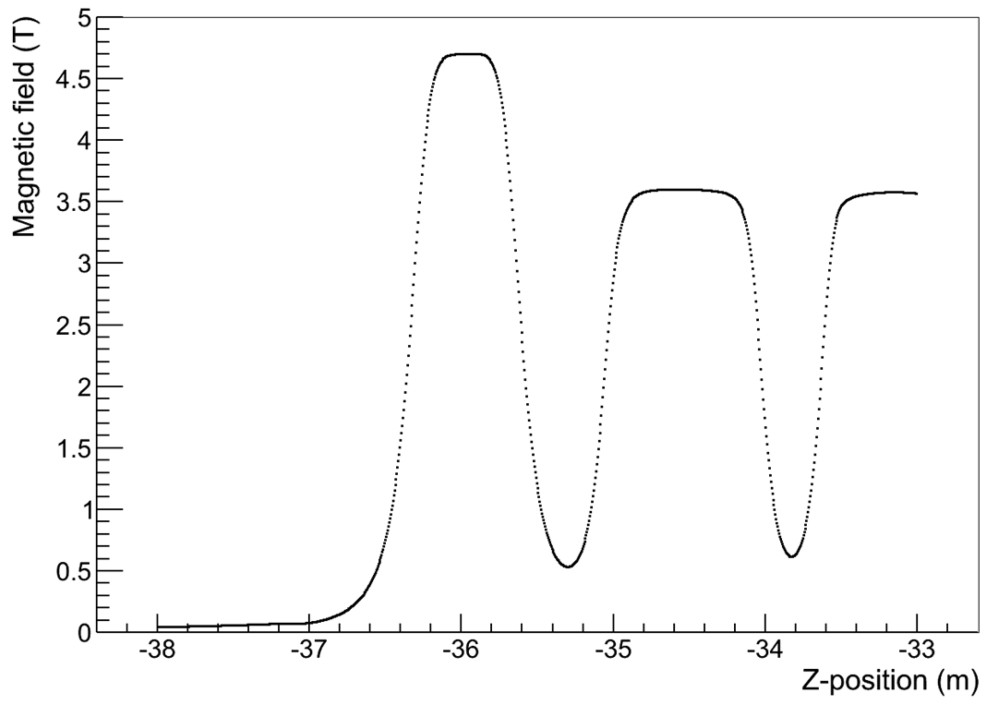 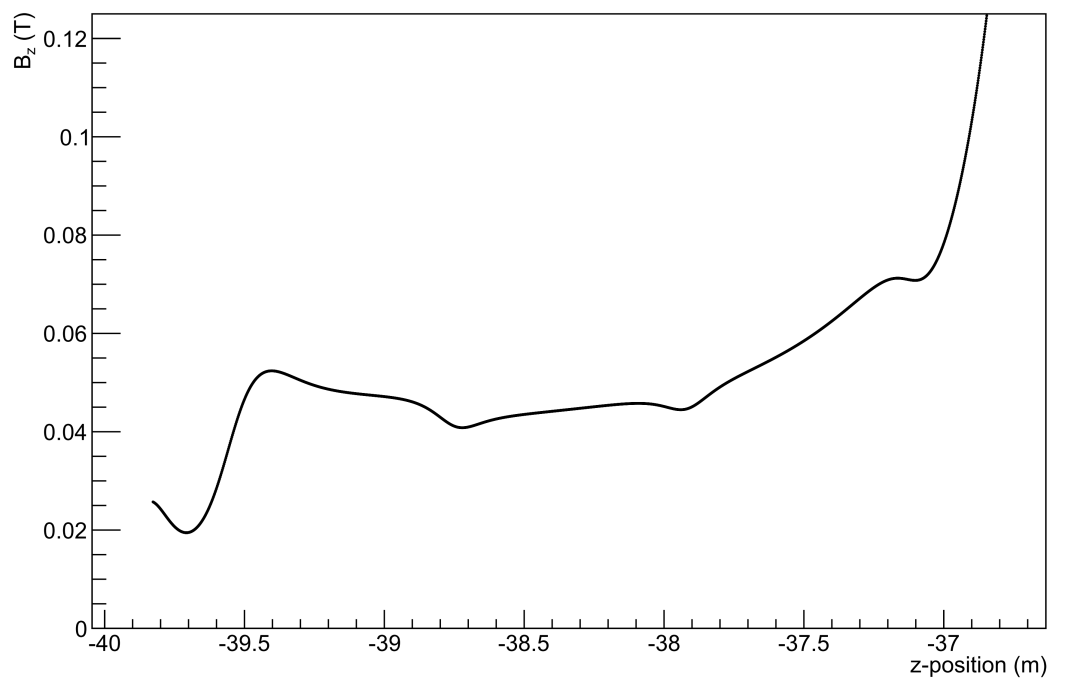 Martin Babutzka
Electromagnetic transport: Dipole coils
E-Gun electrons shifted by electric and magnetic dipoles
Moveable offset aperture to block direct line of sight for T2
Rear Wall hole must be closed during normal KATRIN measurements
Martin Babutzka
Electromagnetic transport: Dipole electrodes
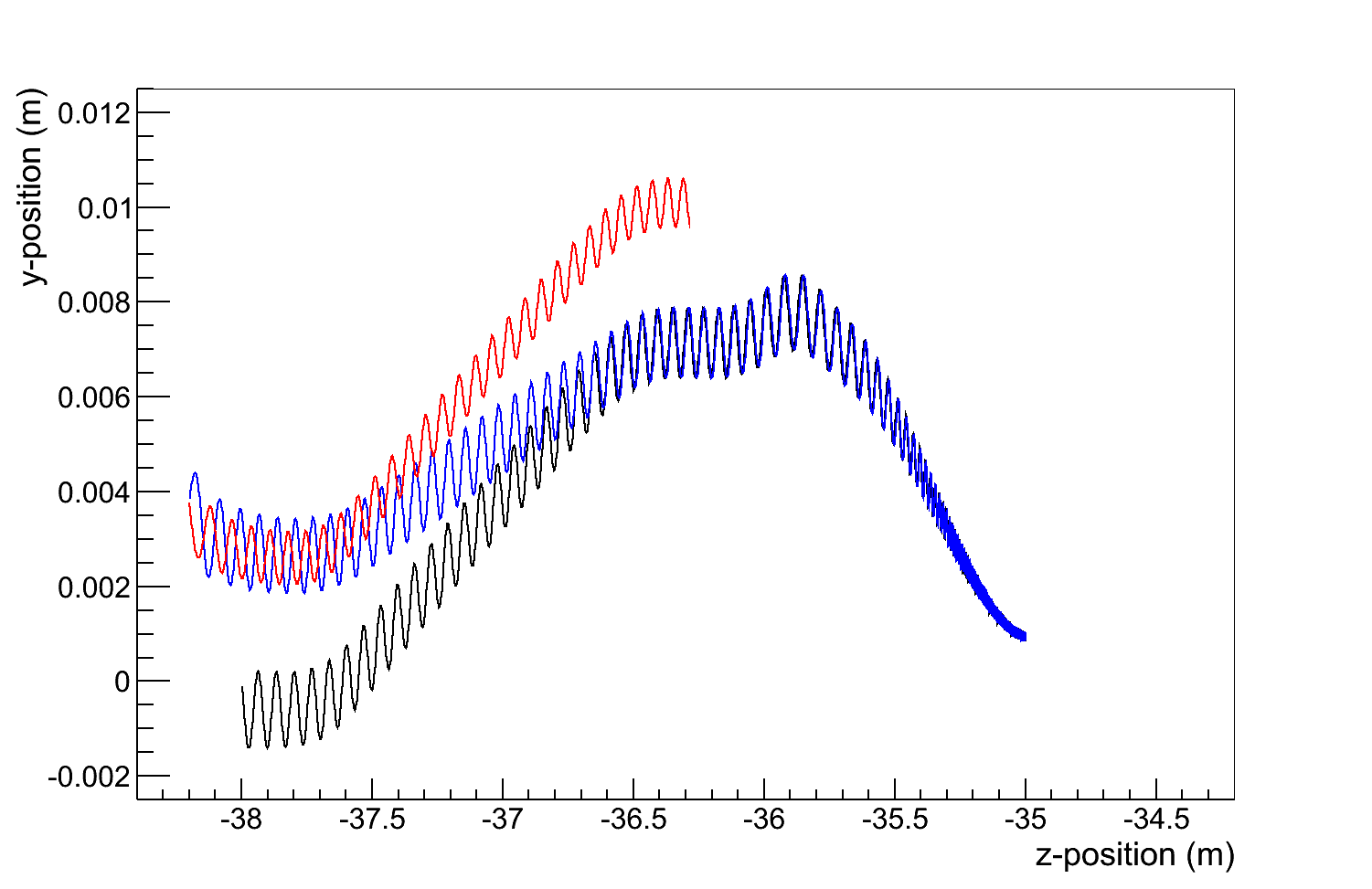 Reflected electrons get significantly shifted in y-direction, even when reflected at the E-Gun they will certainly not pass the diaphragm again
Overall maximum adiabaticity violation in new design < 1 %
Martin Babutzka
Contents
Introduction to KATRIN
Rearsection functions and design
Electron gun design and electromagnetic simulations
E-gun beam detector
Rear Wall qualification and work function measurements
Summary
Martin Babutzka
Electron gun beam path – Beam tracker
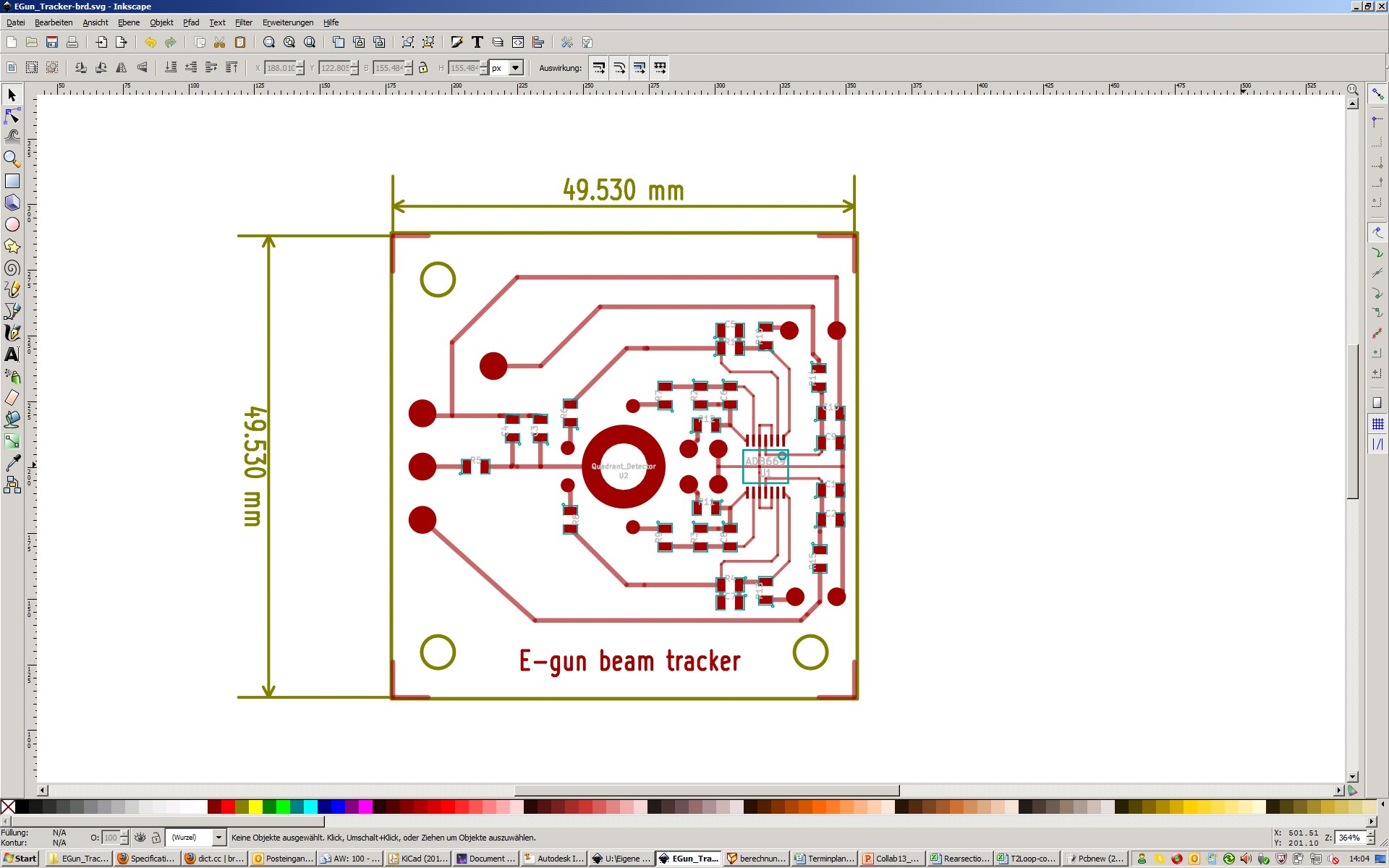 To fire the electrons reliable through the small holes in aperture/Rear Wall a sensor is required

The electrons can be shifted up/downwards by dipole electrodes and in all directions by magnetic dipoles

Quadrant detectors with central holes in combination with a trans impedance amplifier can used as sensors
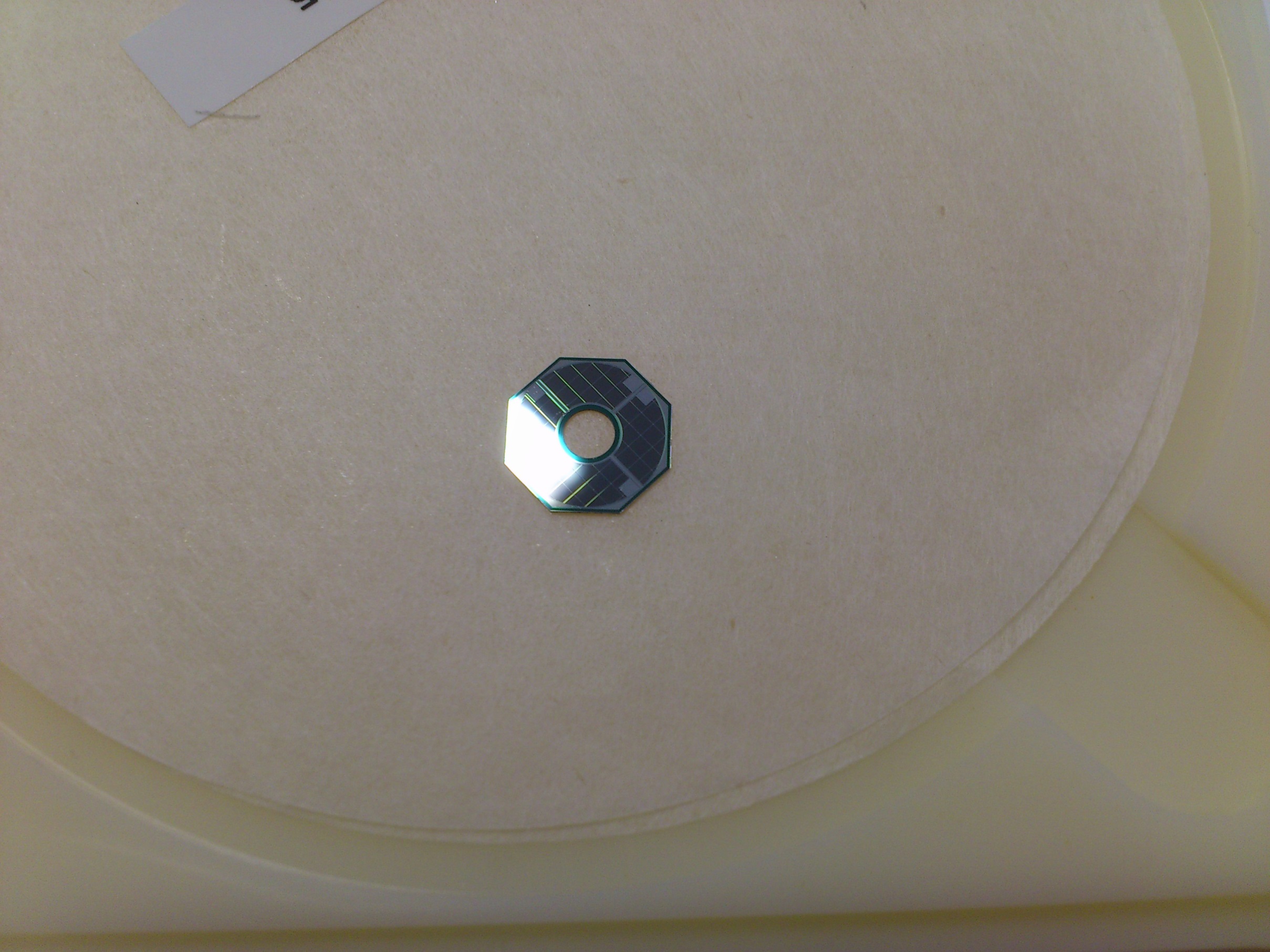 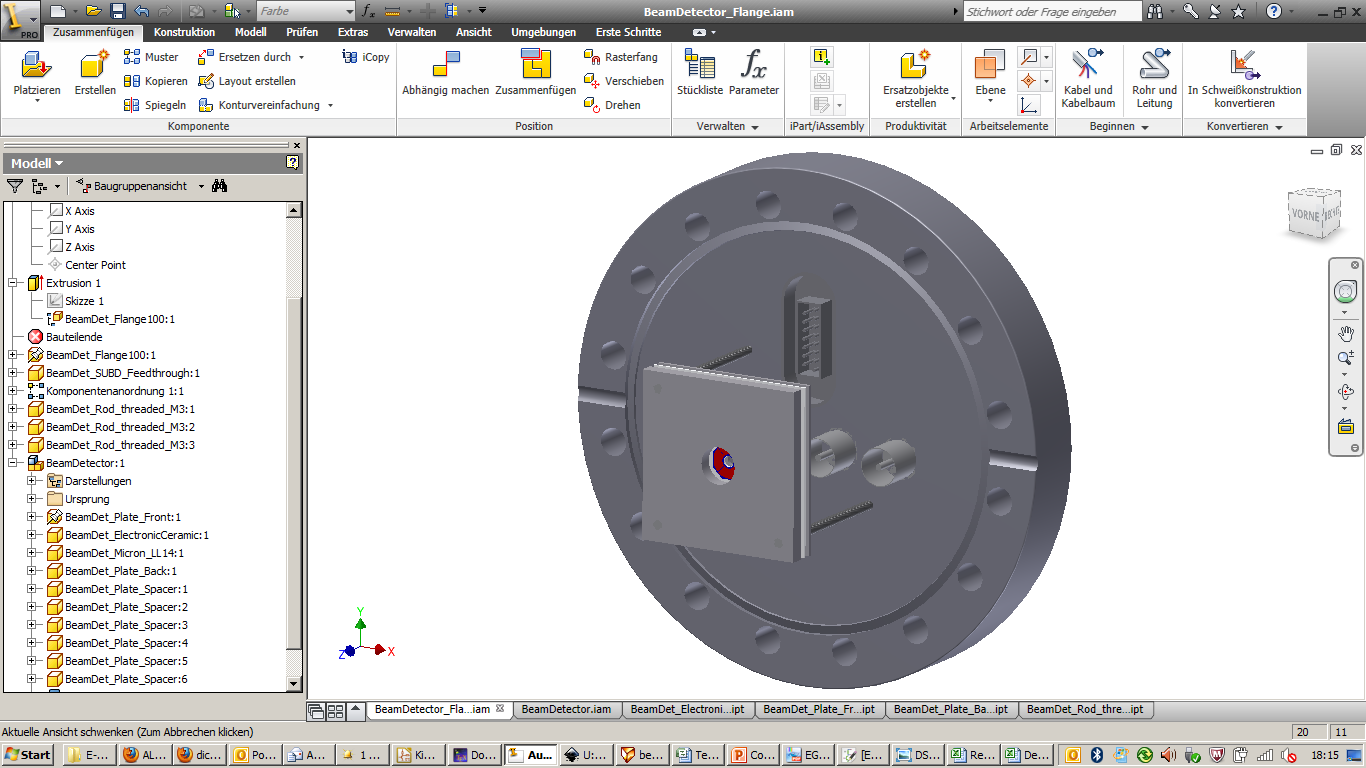 Martin Babutzka
E-gun beam tracker build
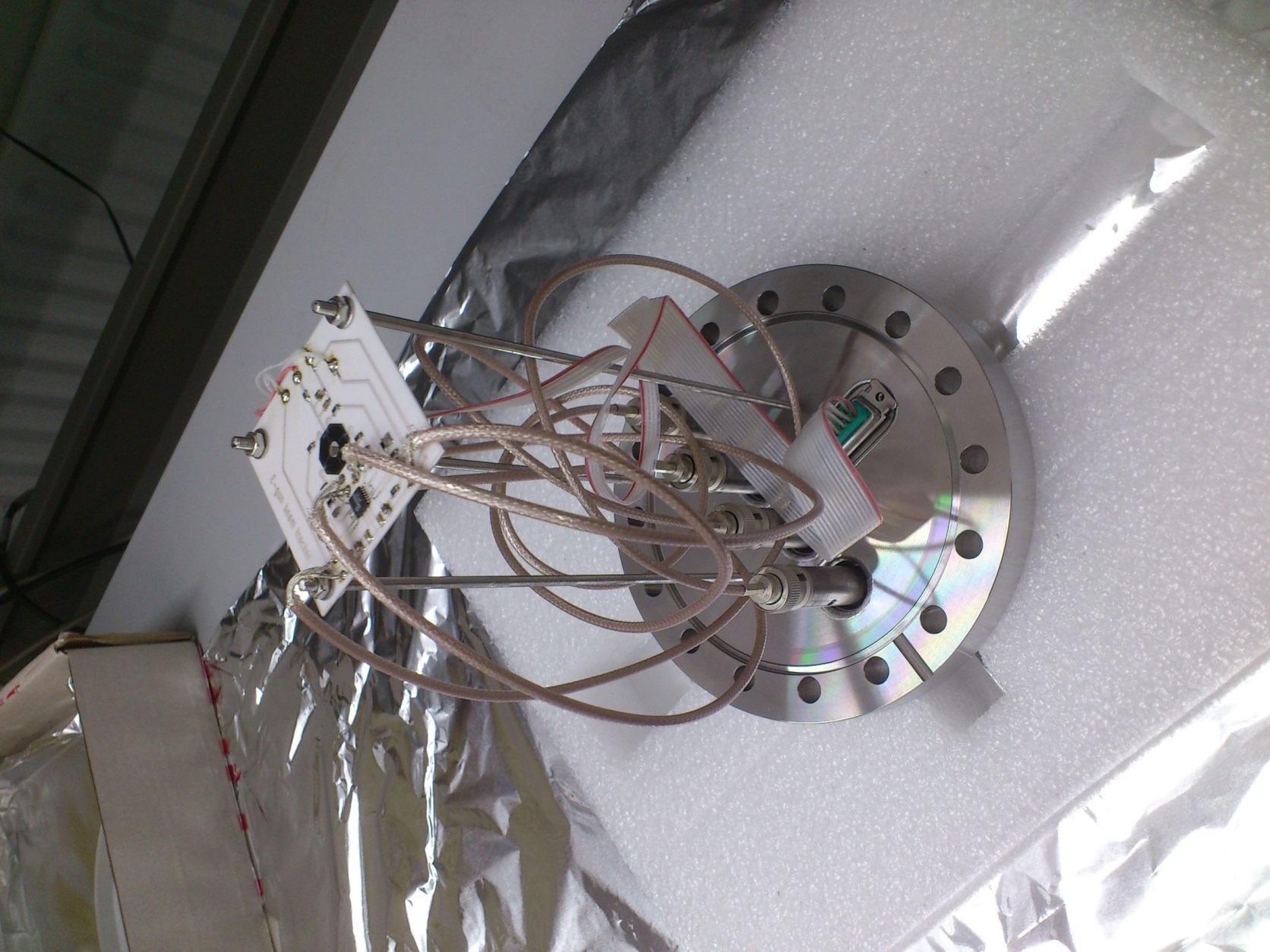 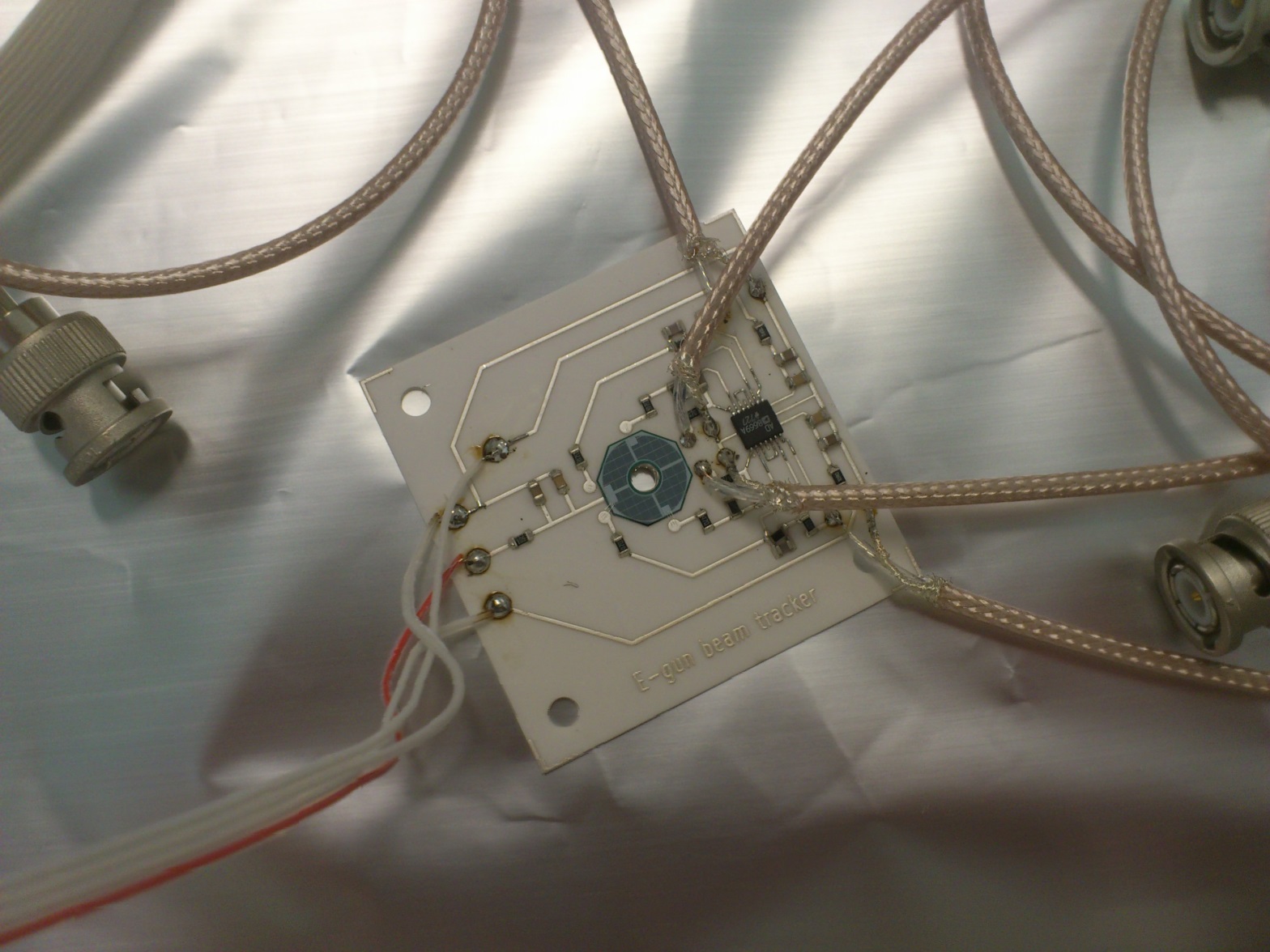 Minimalistic electronics with 4 channel transimpedance amplifier
SMD, silver-palladium circuit print on a Al2O3 ceramic
Electronics proofed to be robust but still sensitive
Martin Babutzka
E-gun beam tracker results (1/3)
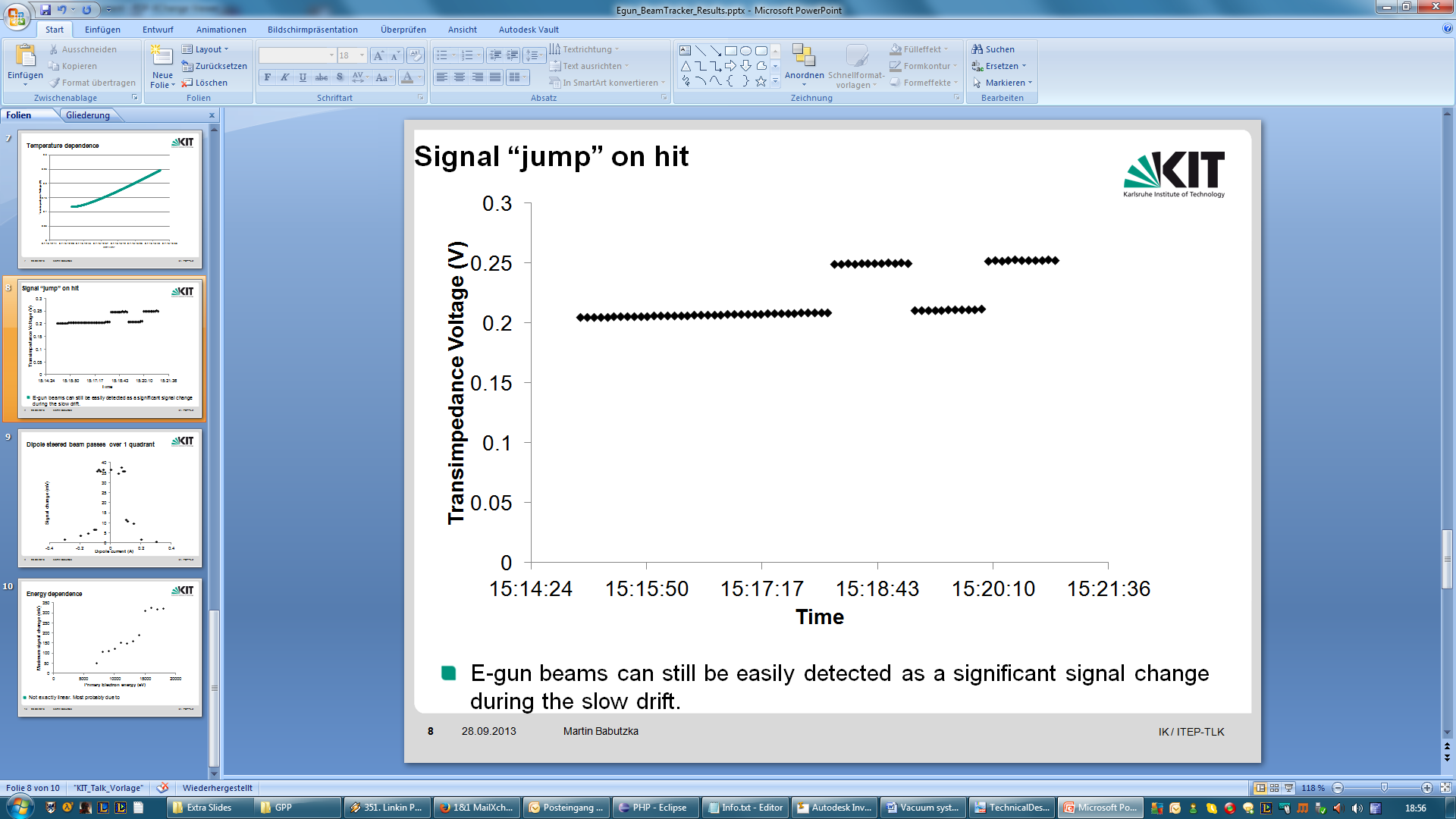 Slow temperature dependent drift (leakage current)
Clear signal jumps when e-gun beam hits the detector
Martin Babutzka
E-gun beam tracker results (2/3)
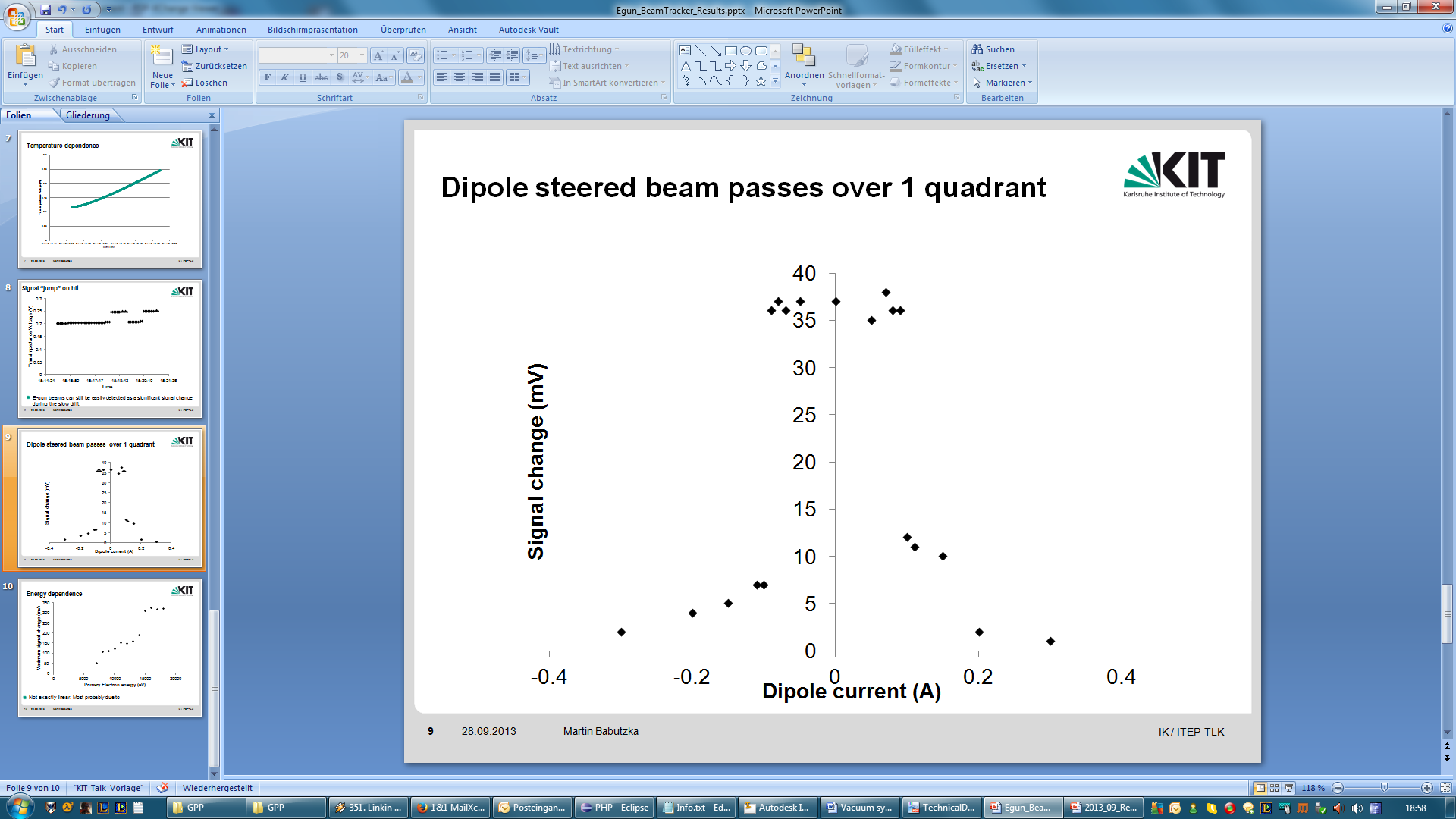 Used the dipole coils to „wipe“ over a detector pixel
Martin Babutzka
E-gun beam tracker results (3/3)
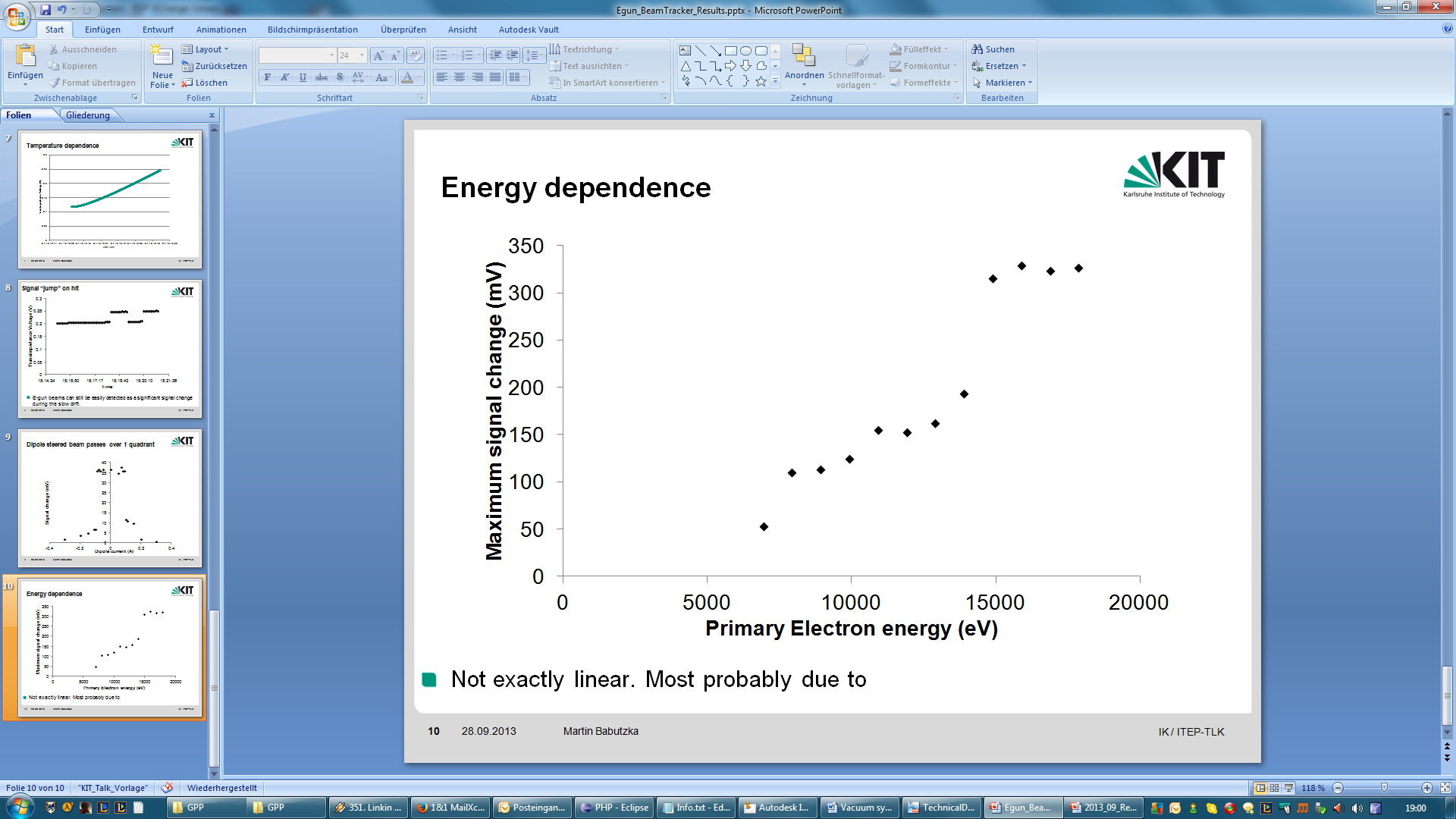 Some dependence of voltage shift and primary electron energy visible – just as predicted by theory.
Martin Babutzka
Contents
Introduction to KATRIN
Rearsection functions and design
Electron gun design and electromagnetic simulations
E-gun beam detector
Rear Wall qualification and work function measurements
Summary
Martin Babutzka
Work function measurement with a Kelvin Probe
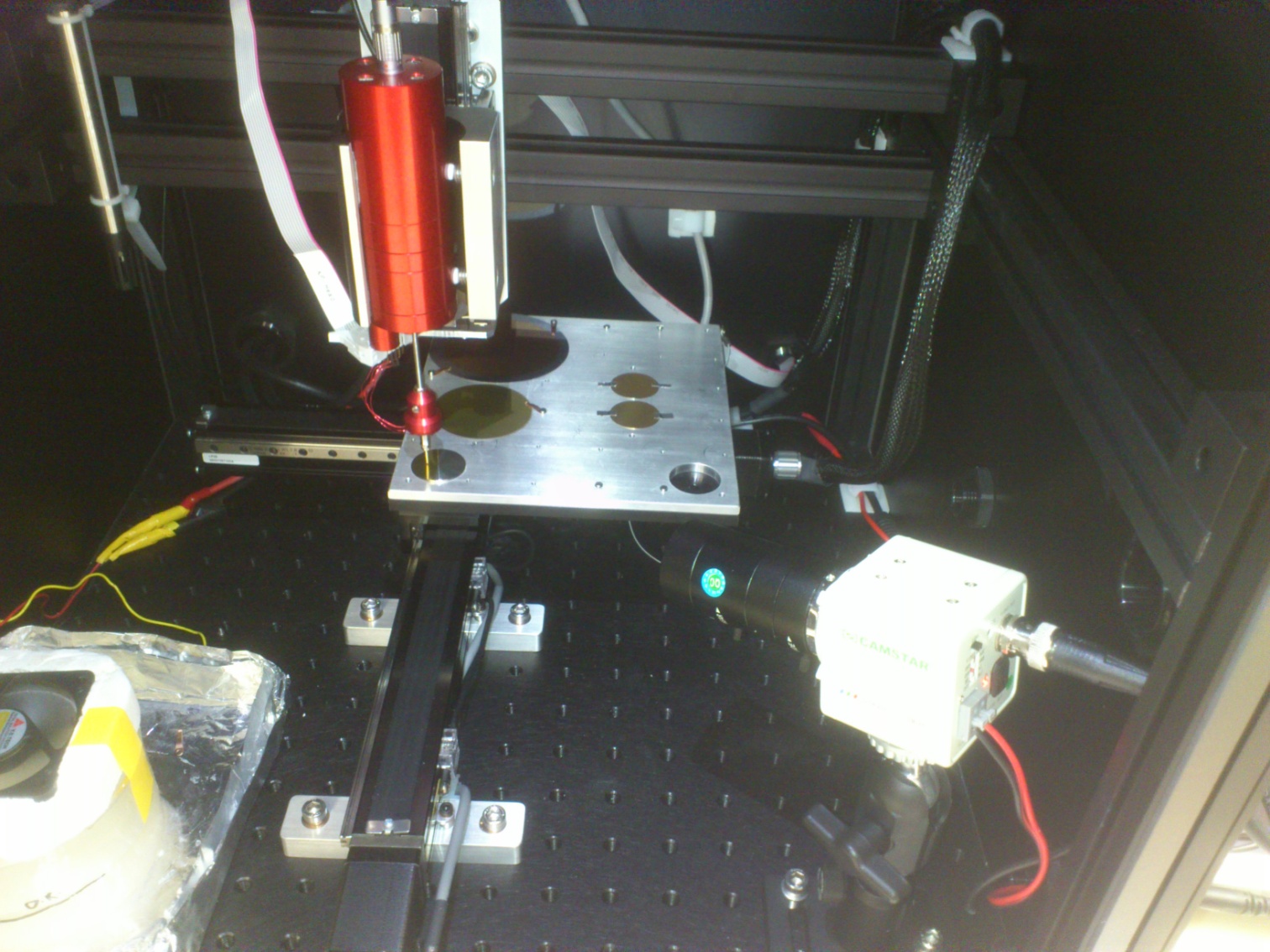 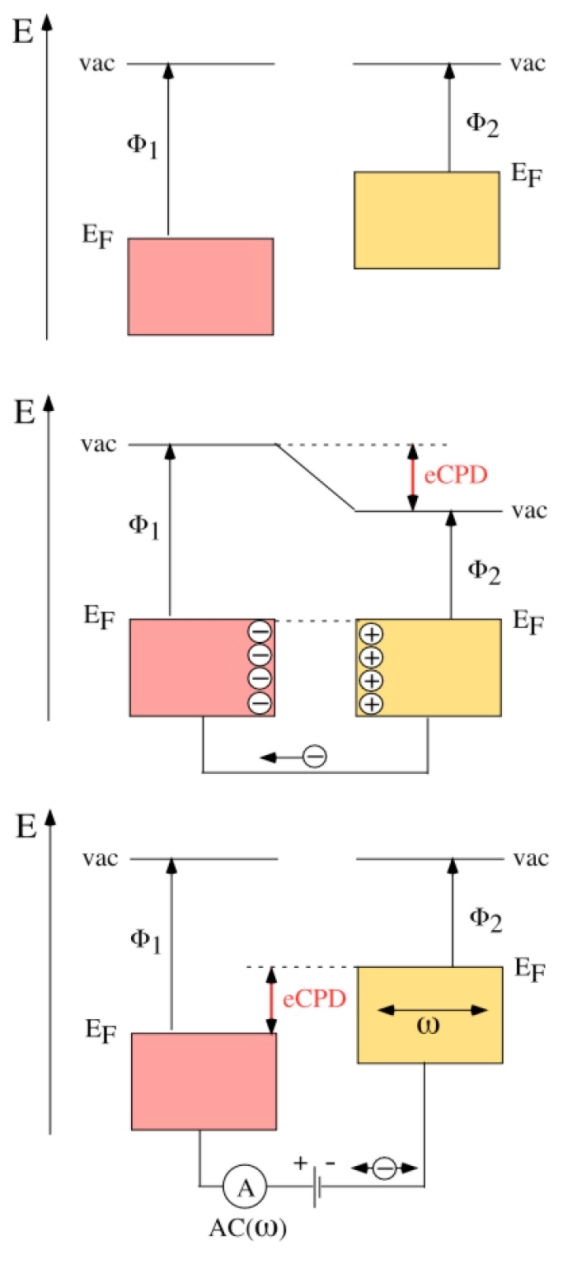 Homogeneity and stability of work function of the Rear Wall important for KATRIN systematics
Measurement of different samples with a Kelvin probe available at University of Mainz
Kelvin probe can measure scan relative contact potential differences
Source: Dr. Schlaf
Martin Babutzka
Work function measurements – Results (1/2)
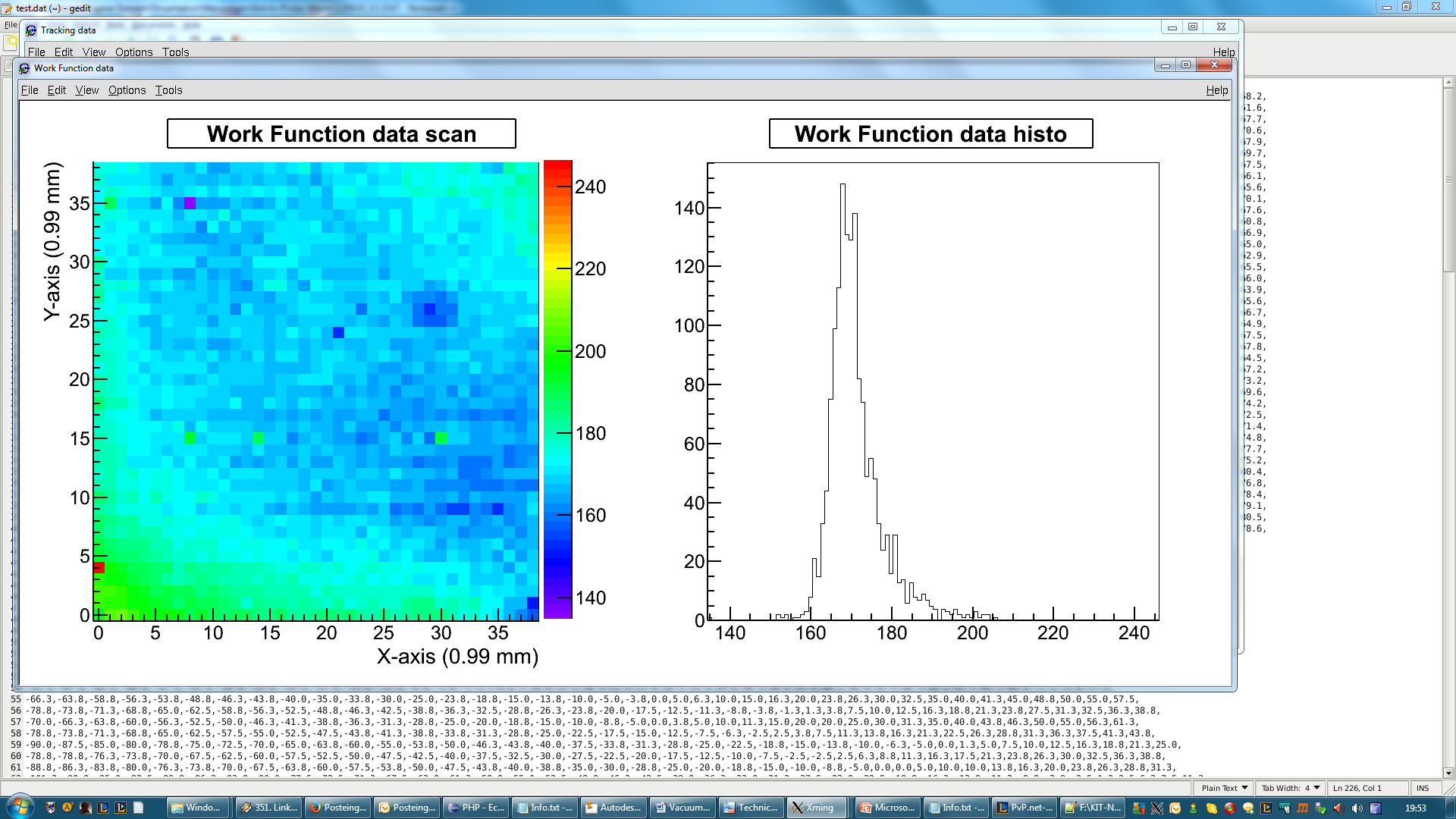 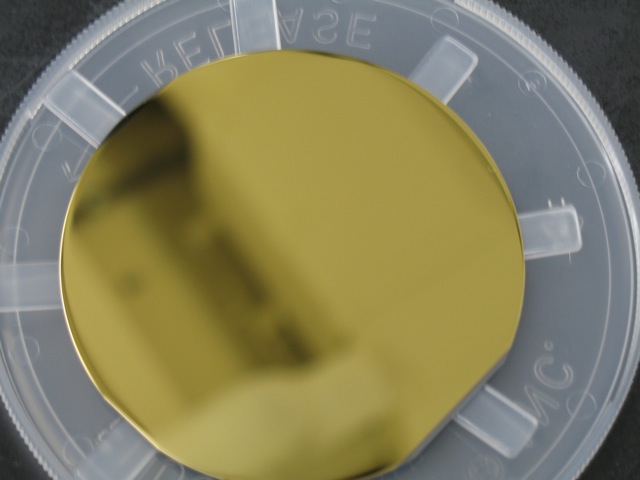 Gold on a 3 inch Silicon wafer
Mean+RMS of Work Function data: 171 +/- 7 mV
Good homogeneity, but silicon is as substrate has disadvantages
Martin Babutzka
Work function measurements – Results (2/2)
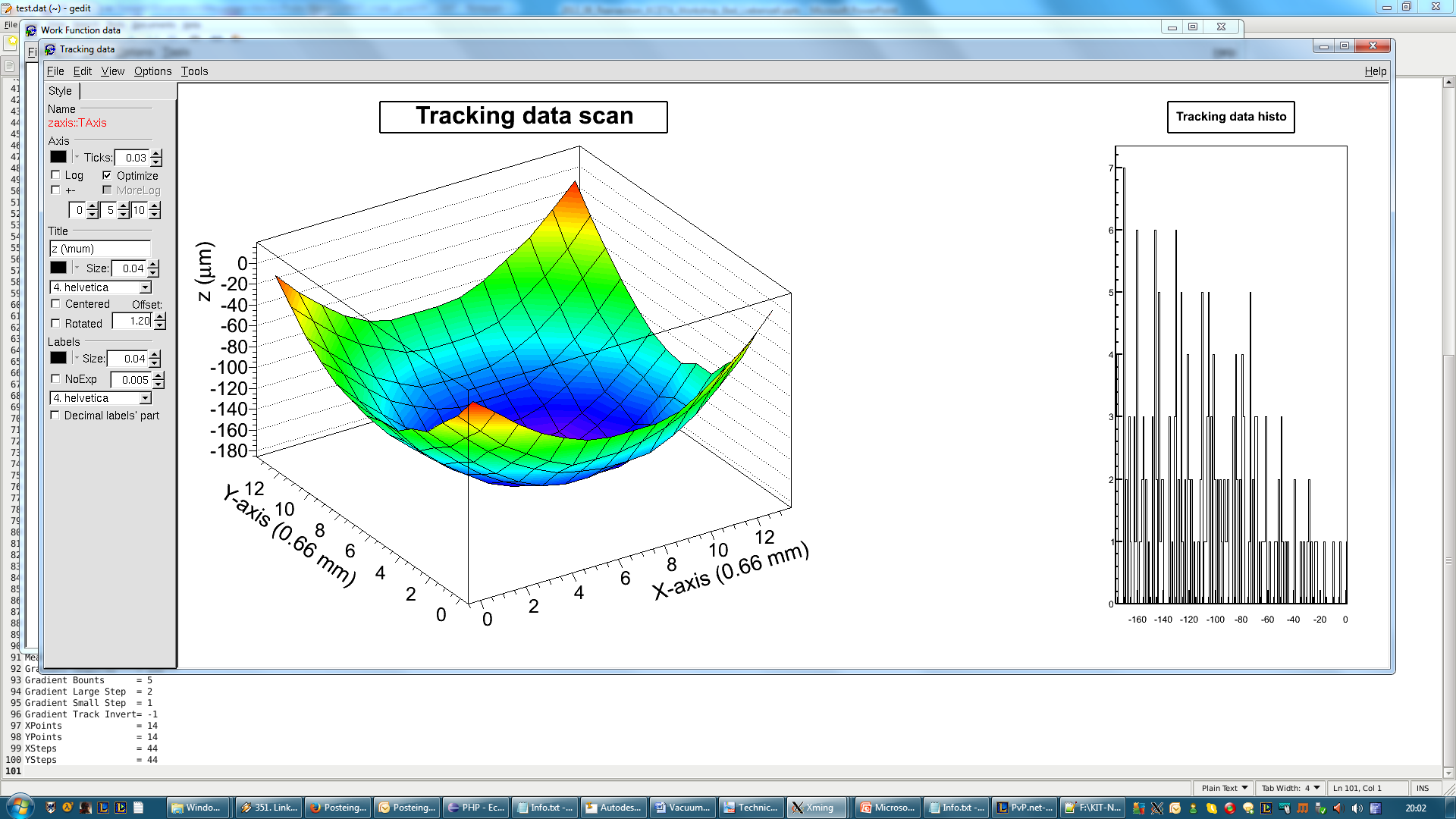 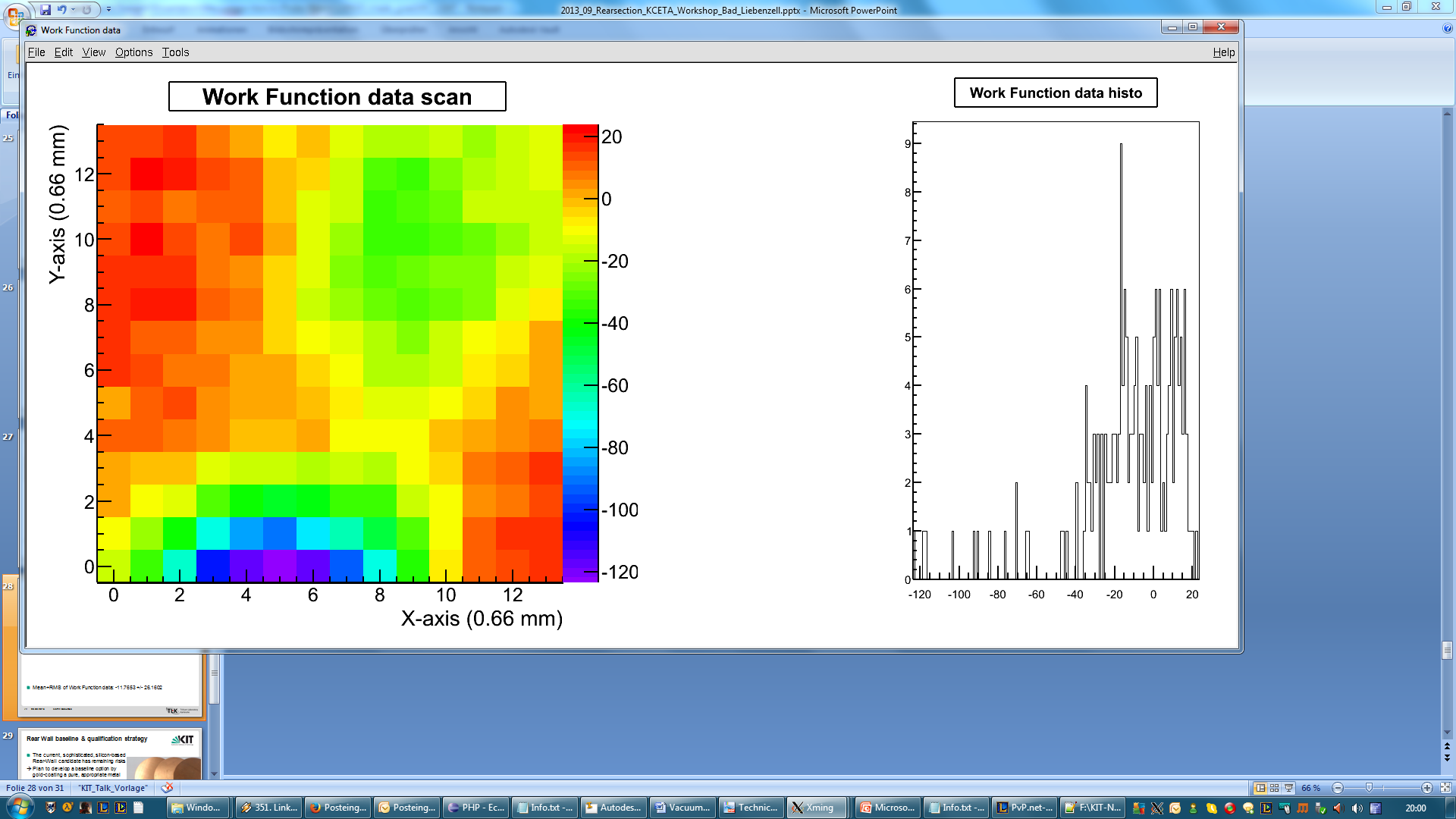 Gold on a beryllium window
Mean+RMS of Work Function data: -12 +/- 26 mV
Result not impressive but encouraging to try other metals as substrate
Martin Babutzka
Rear Wall baseline & qualification strategy
The current, sophisticated, silicon-based Rear-Wall candidate has remaining risks
Plan to develop a baseline option by gold-coating a pure, appropriate metal
Different metals/coating methods foreseen
Different testing steps with a regular measurement of the work function in between
Testing procedure:
Cleaning/reproducibility
Outbaking
 Tritium contamination
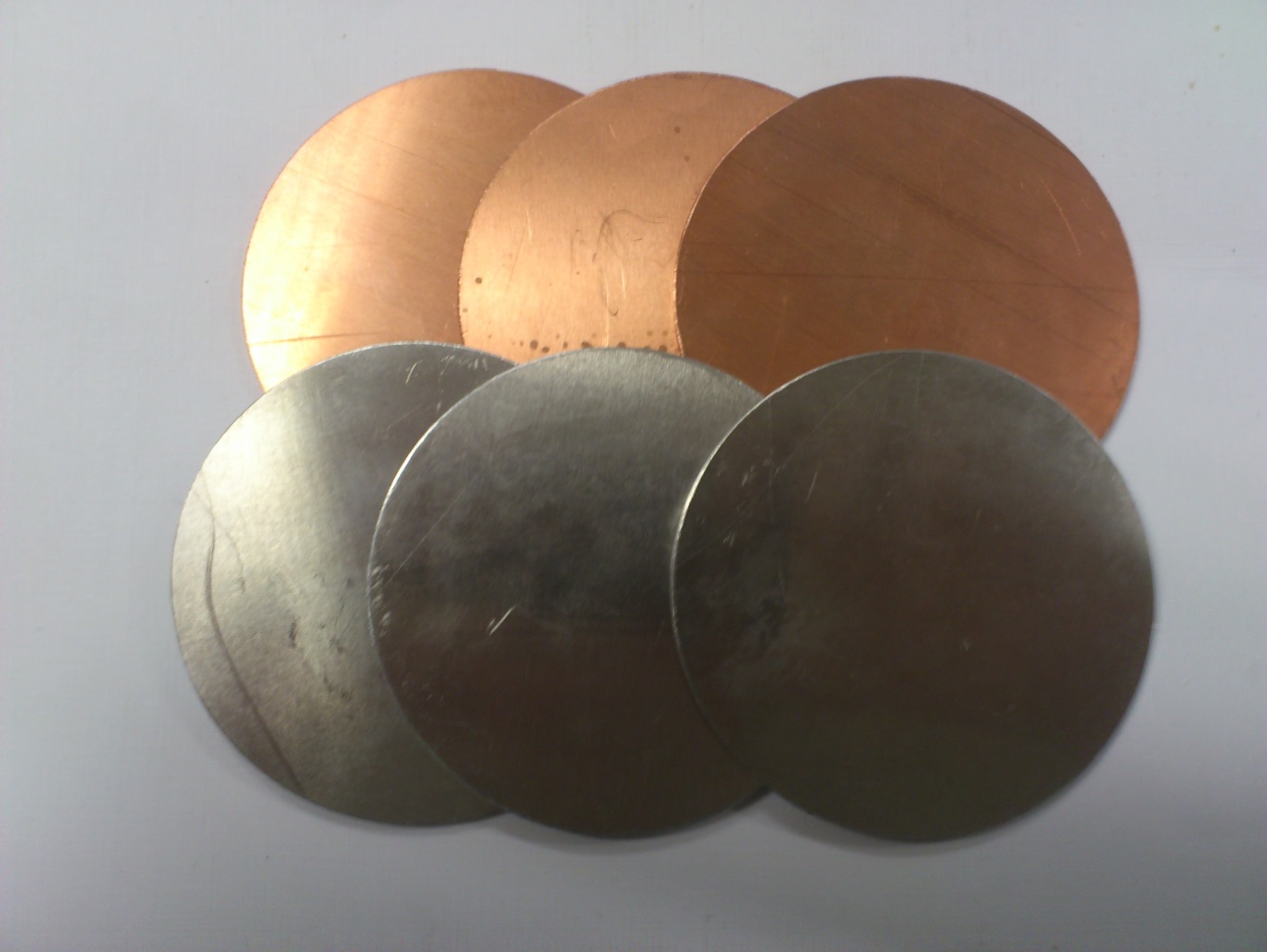 Martin Babutzka
Contents
Introduction to KATRIN
Rearsection functions and design
Electron gun design and electromagnetic simulations
E-gun beam detector
Rear Wall qualification and work function measurements
Summary
Martin Babutzka
Summary of the Rearsection status
Development of the Rearsection at UCSB got significantly supported with design development and test experiments. 
The mechanical design ultimately needed step-by-step checks and development of the electromagnetic design.
Functionality of a quadrant detector based E-gun beam tracker has been proofed. Integration of 2 beam trackers is planned.
The number of Rear Wall candidates characterized by the Kelvin probe increases steadily. It is the first obstacle in a list of qualification tests. Current favorite is gold evaporated on stainless steel.


Thanks for your Attention
Martin Babutzka